Building an Effective 
Learning Culture:
Introductory Webinar



November 1, 2016
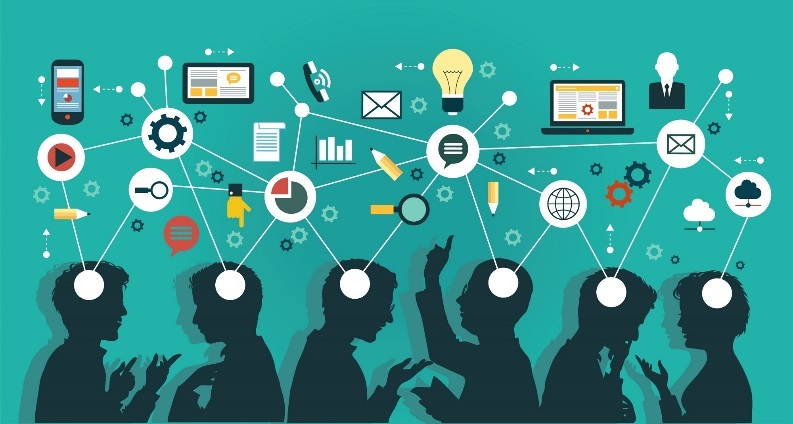 B.  Online Courses
A.  Webinars
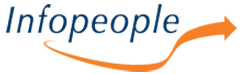 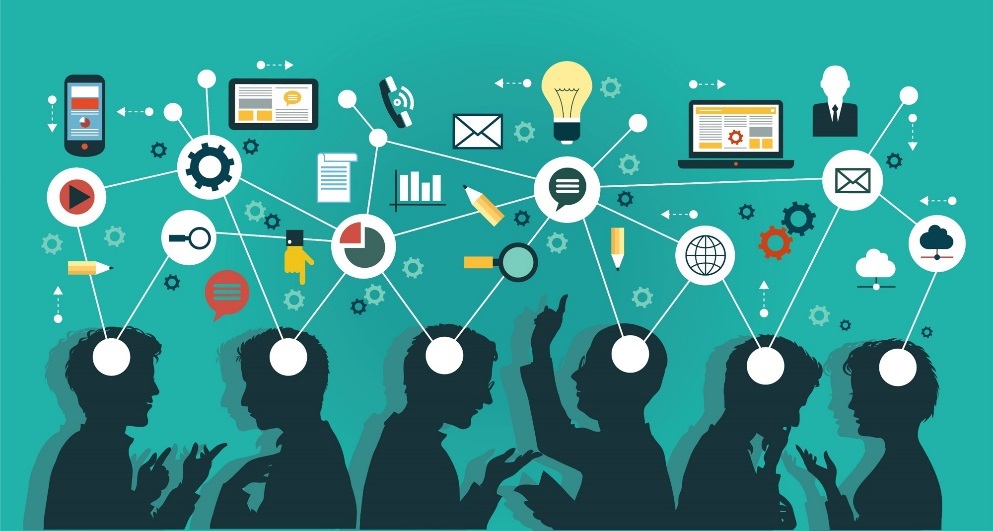 Today’s Speakers
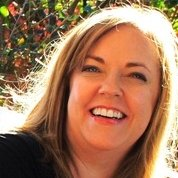 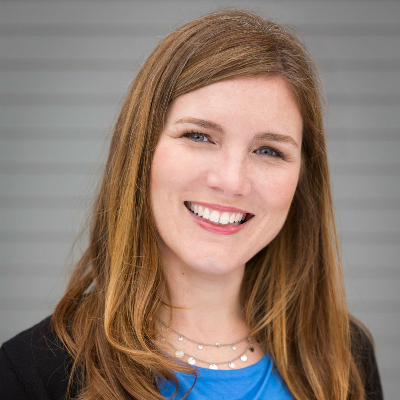 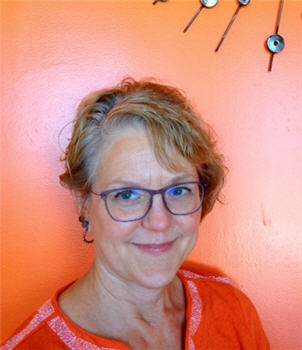 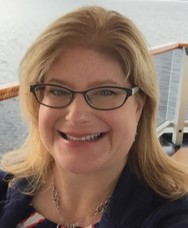 January-June
2017
Crystal Schimpf
Lisa Barnhart
Stephanie Gerding
Brenda Hough
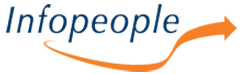 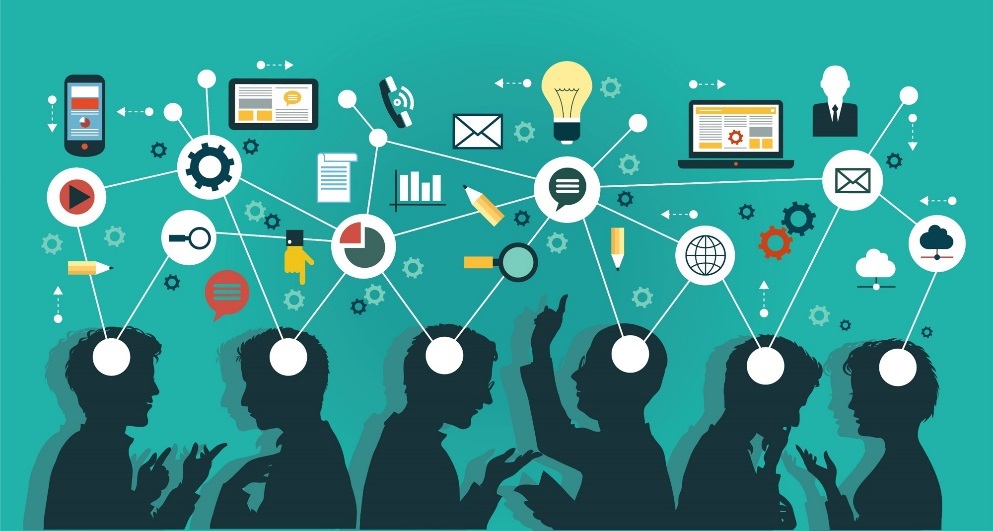 Today’s Agenda
Definition
Learning Culture Cycle
Library Examples
Team-Based Learning Benefits
Opportunity
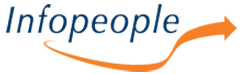 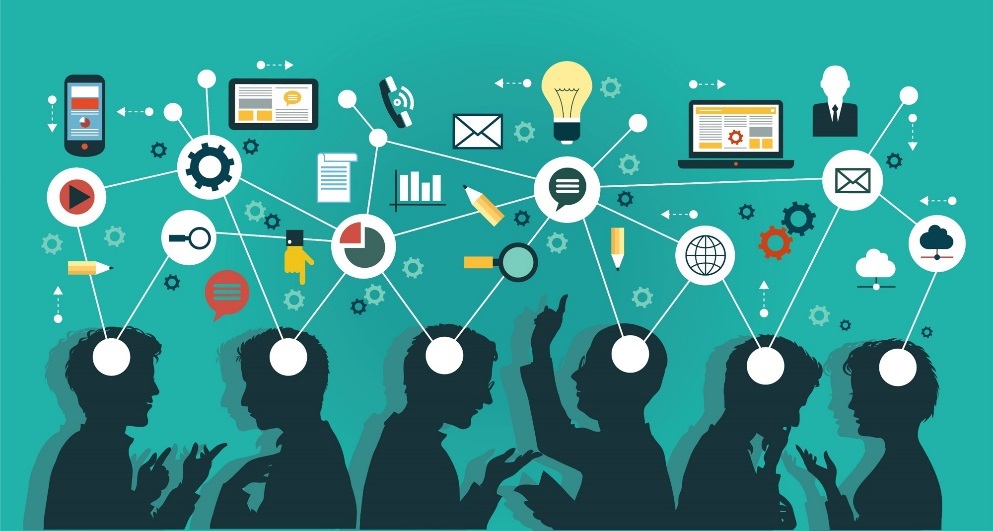 Building an
Effective Learning Culture
A new online learning program from Infopeople:
Team focused
Mentoring component
New delivery methods
Bite-sized learning
January-June
2017
January-June
2017
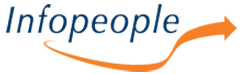 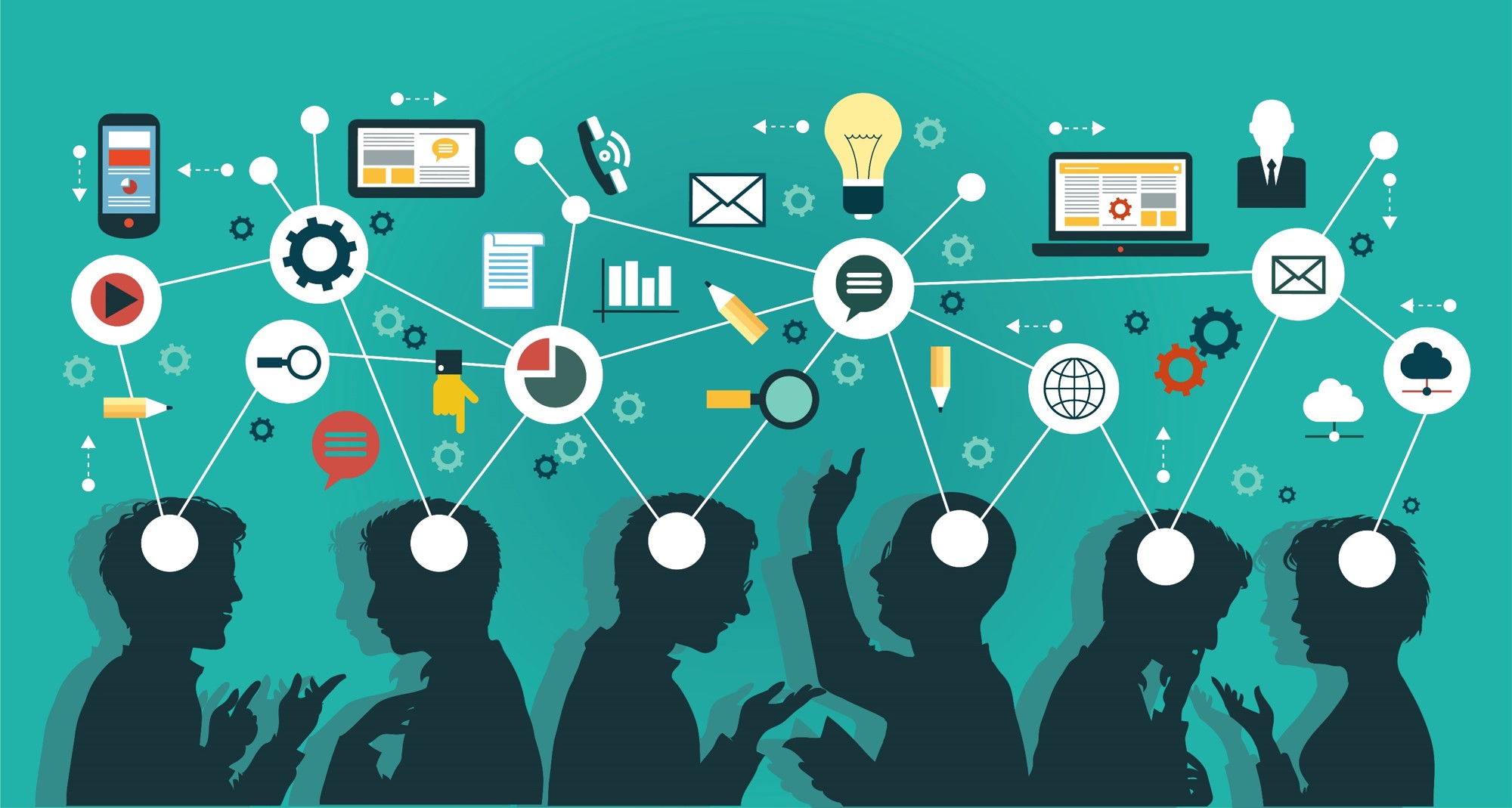 What is a 
Learning Culture?
Less emphasis on formal training
More opportunities for informal training
Learning is integrated into strategic planning
Organization supports learning & growth
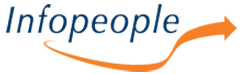 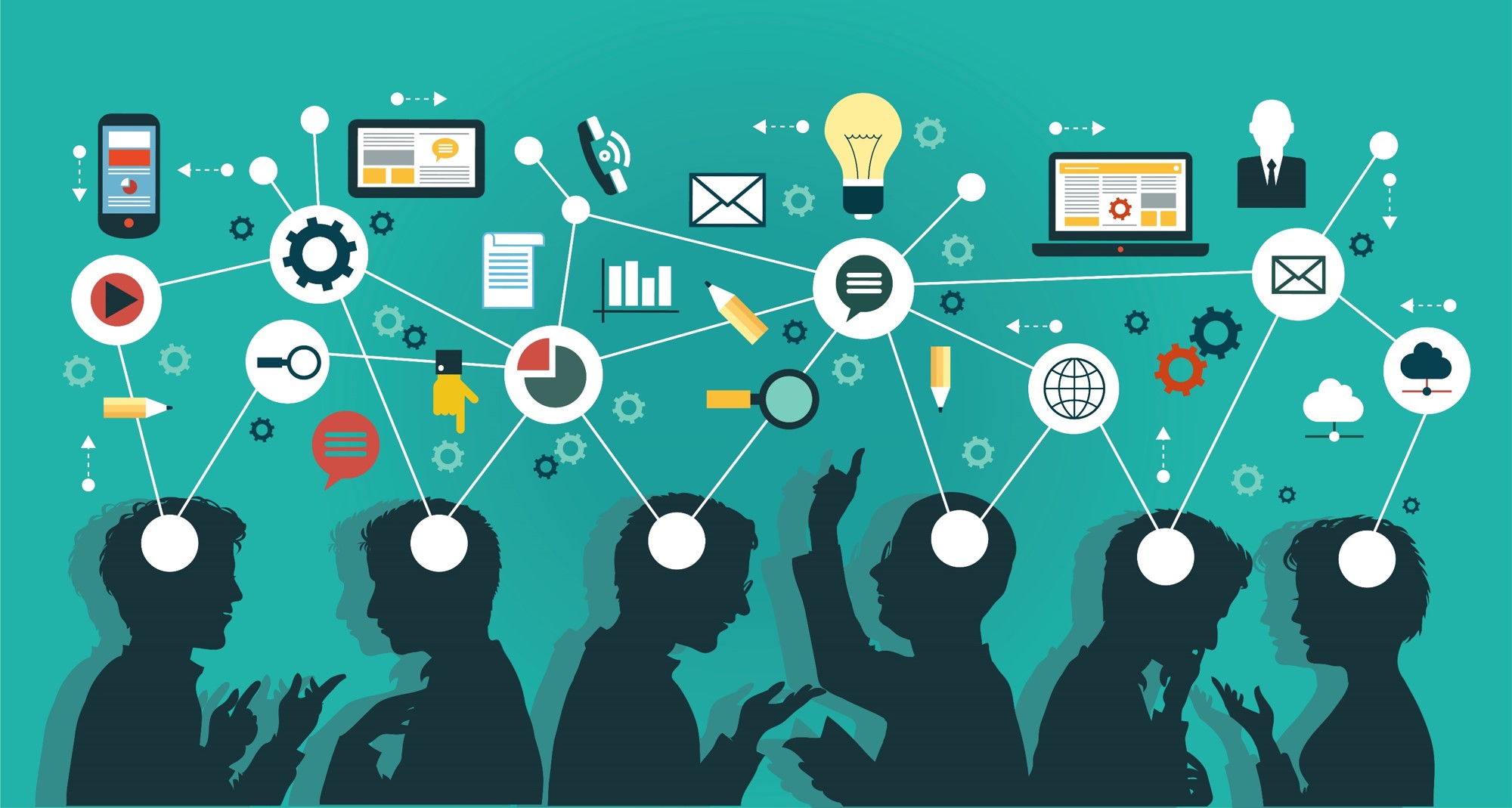 Why build a 
Learning Culture?
Greater retention of new skills & knowledge
Staff actively seek learning opportunities
Staff apply new skills & knowledge on the job
Increase organizational performance
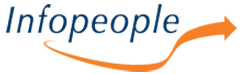 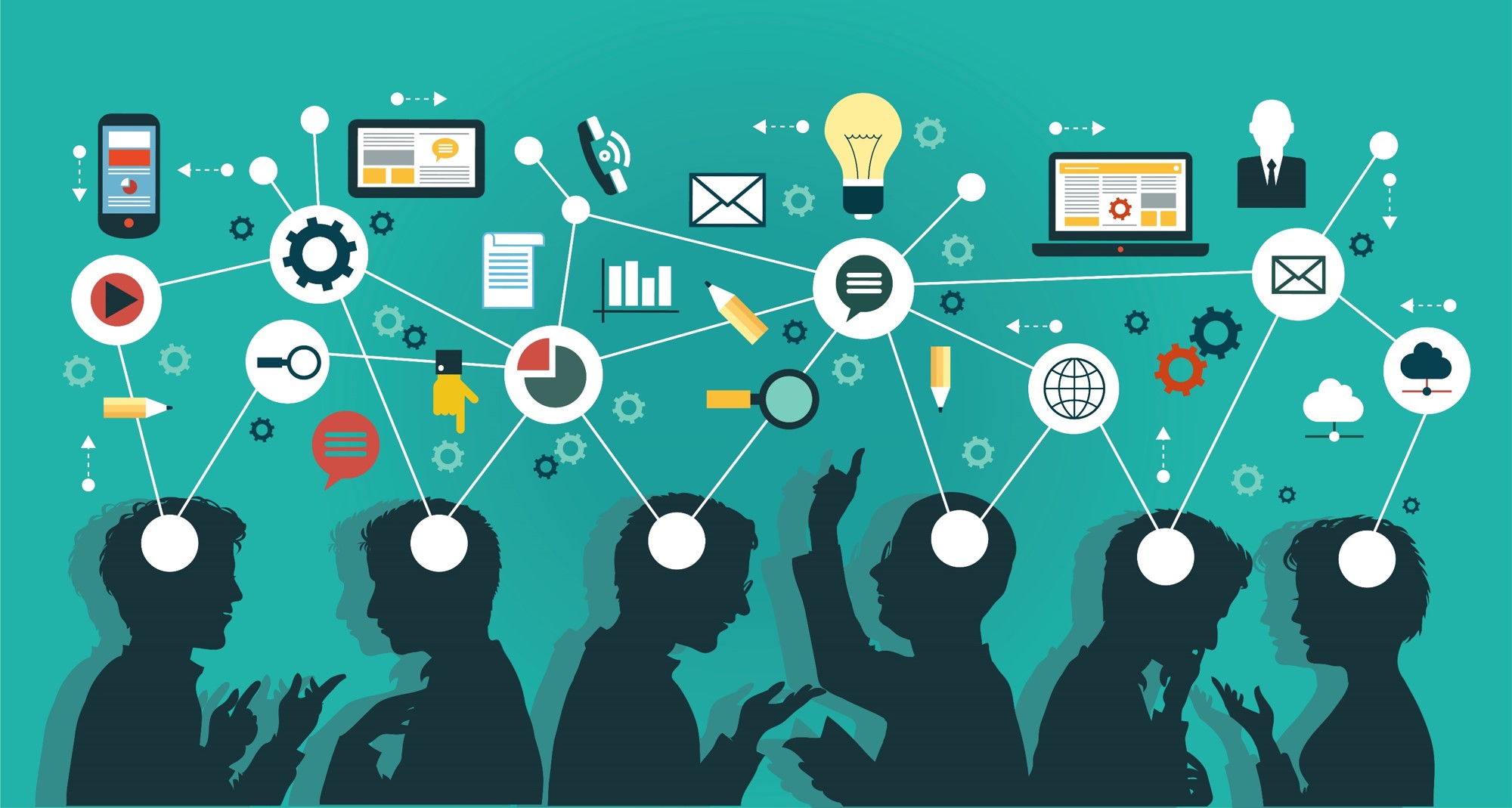 The 70/20/10 Rule
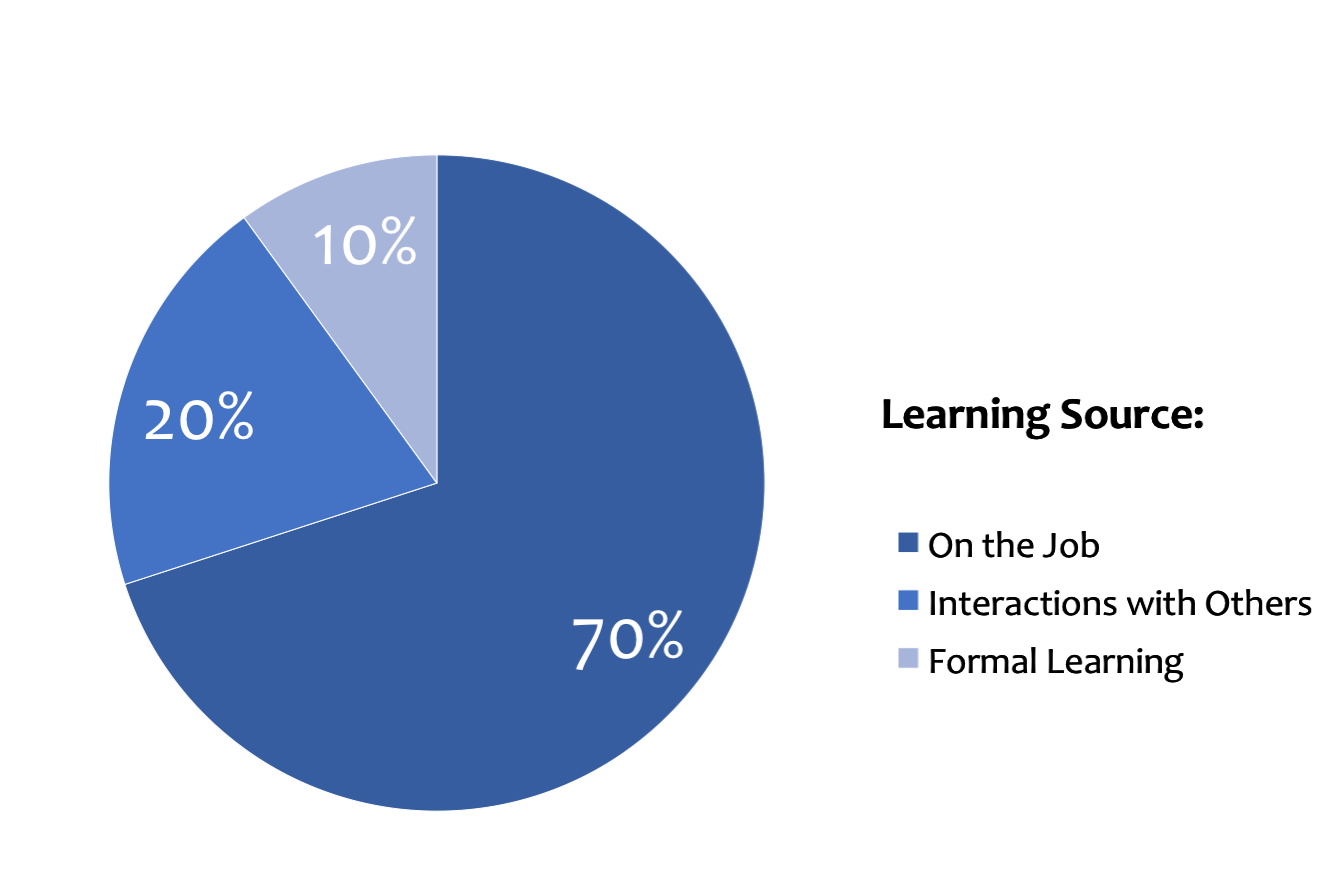 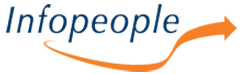 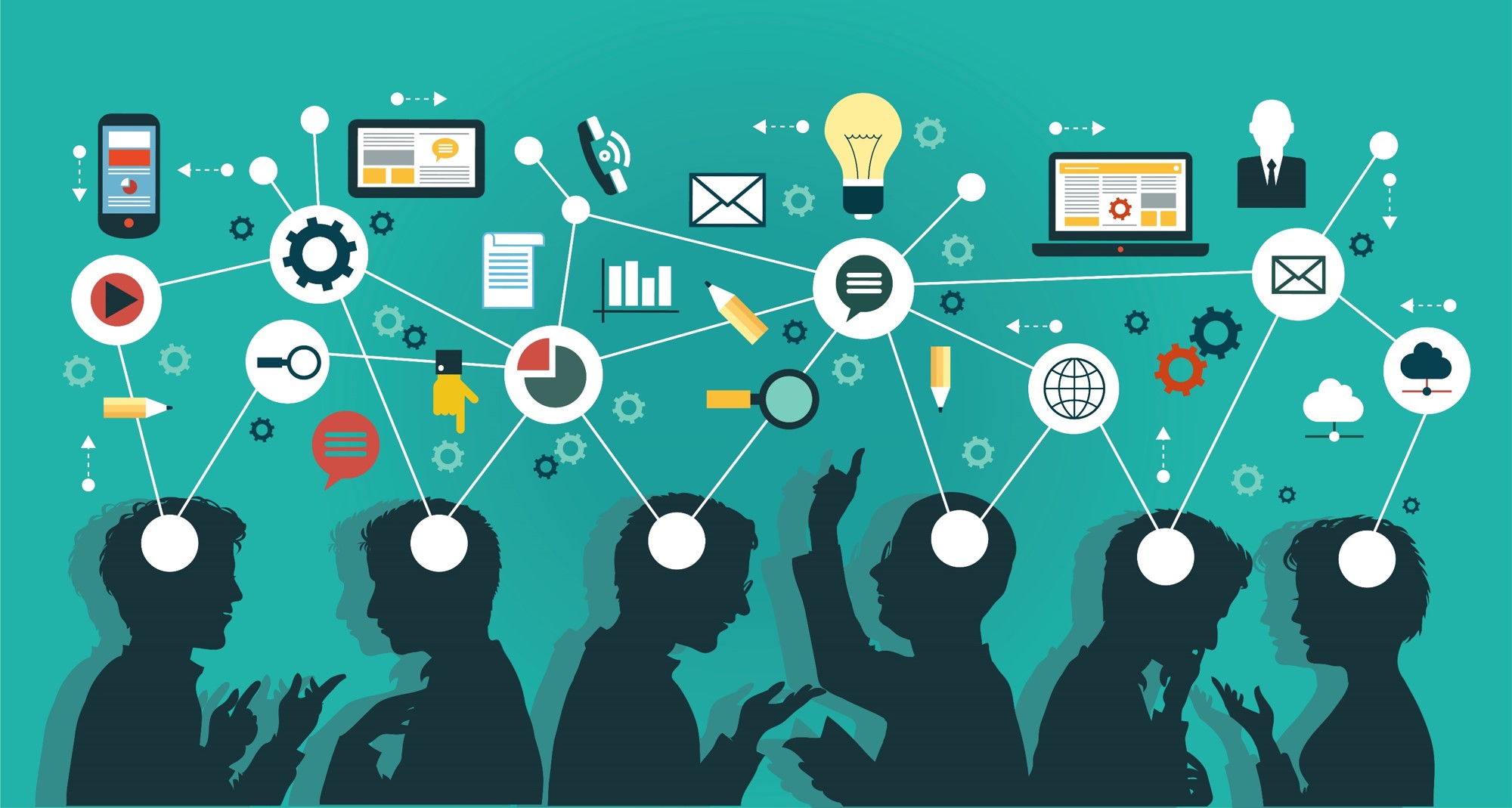 Why are you interested in 
“Building an Effective Learning Culture” 
at your library?


Please share in chat
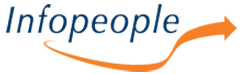 Cycle for
Building a Learning Culture
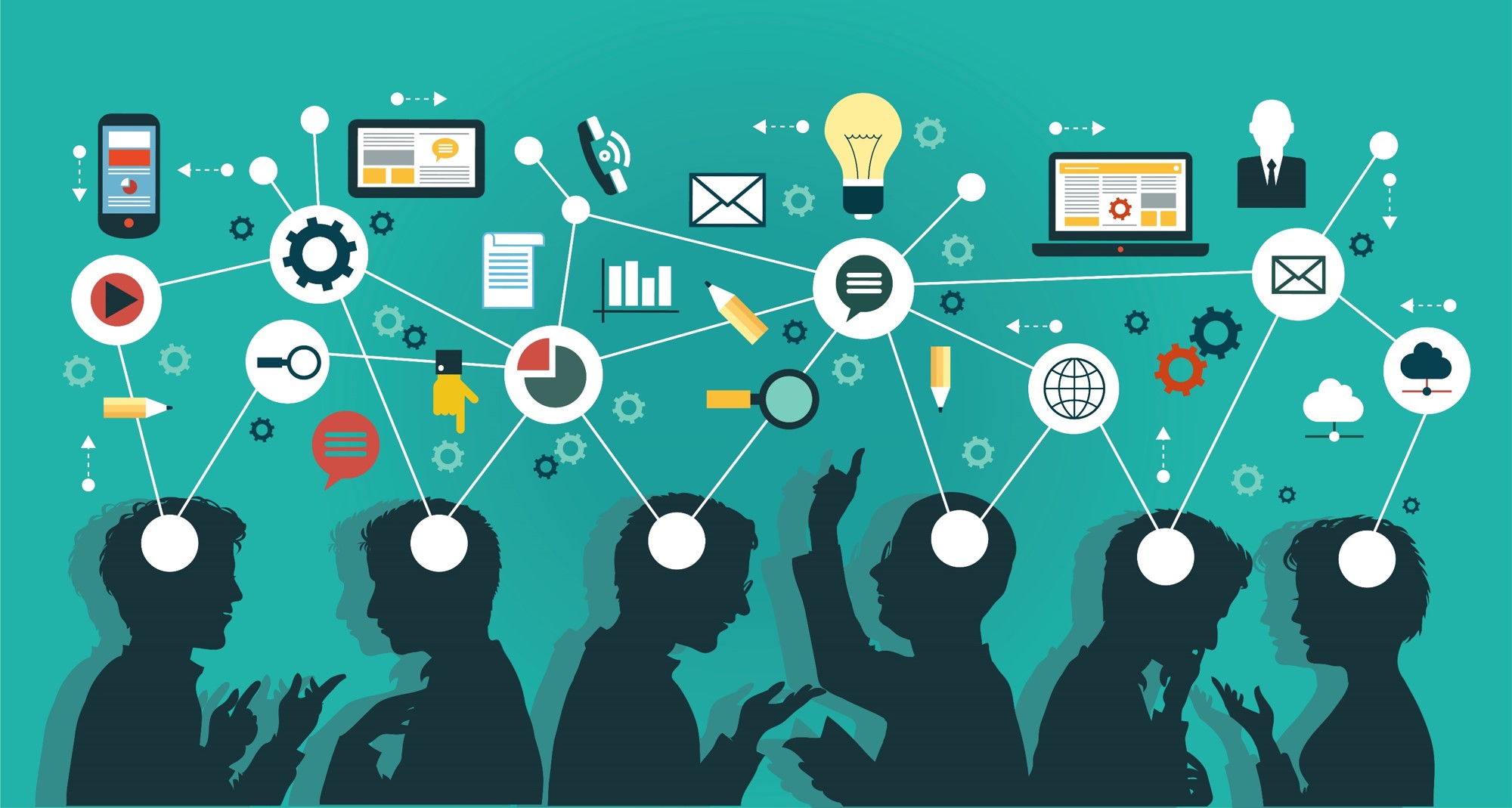 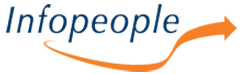 Assess
Take inventory of current learning opportunities.
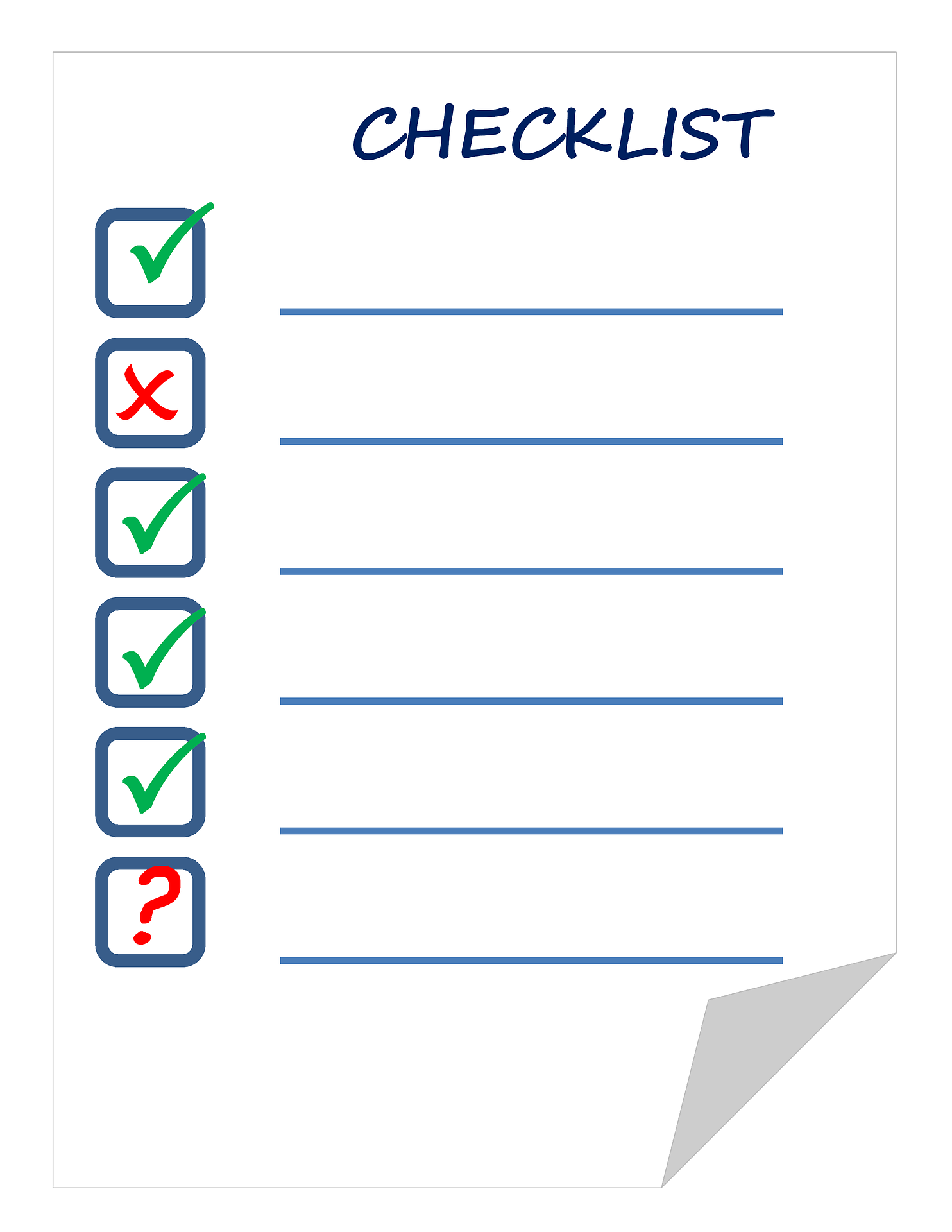 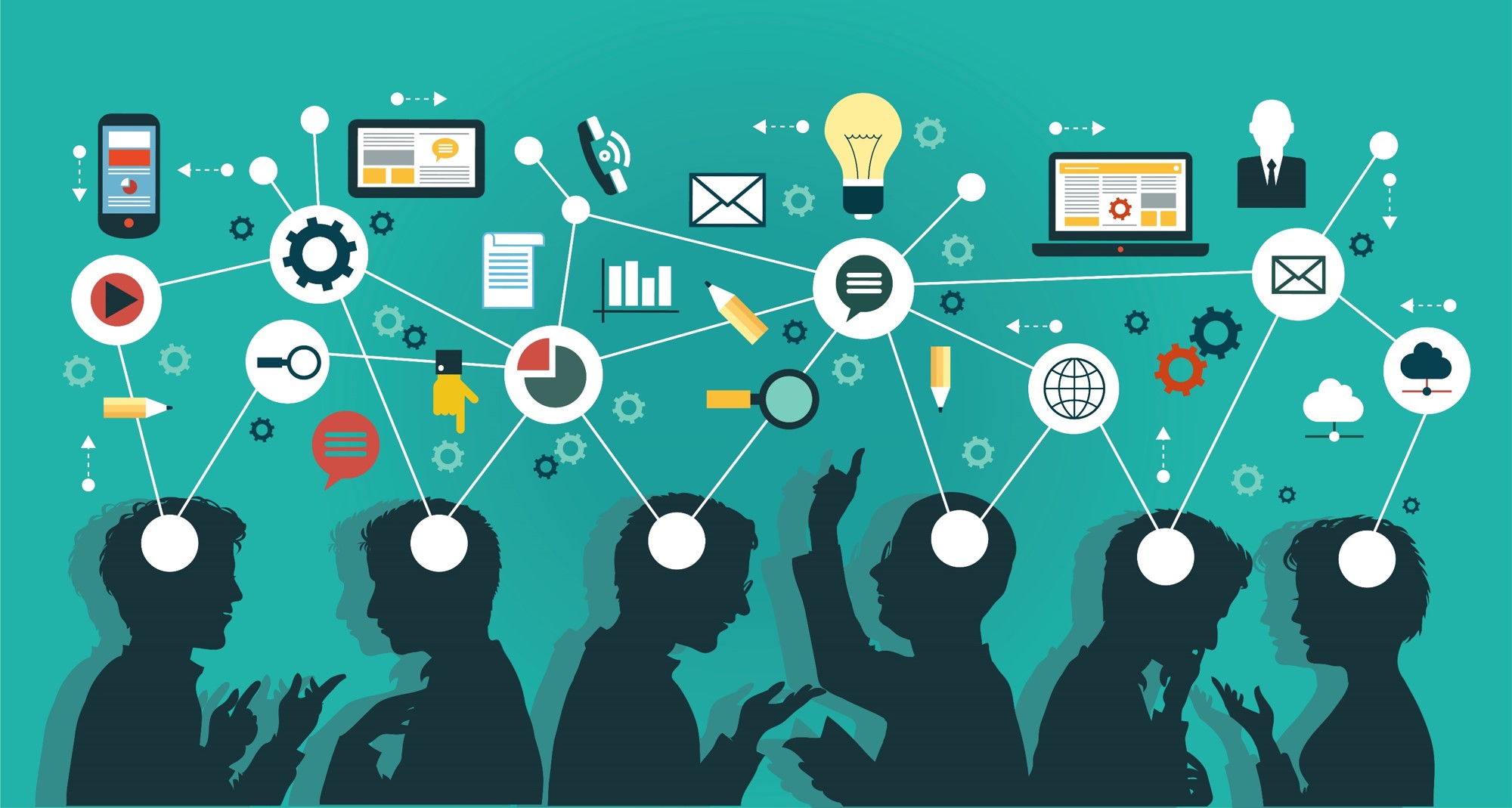 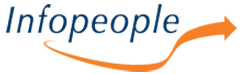 [Speaker Notes: https://pixabay.com/en/checklist-list-check-check-list-911840/]
Assess
Identify gaps in learning culture.
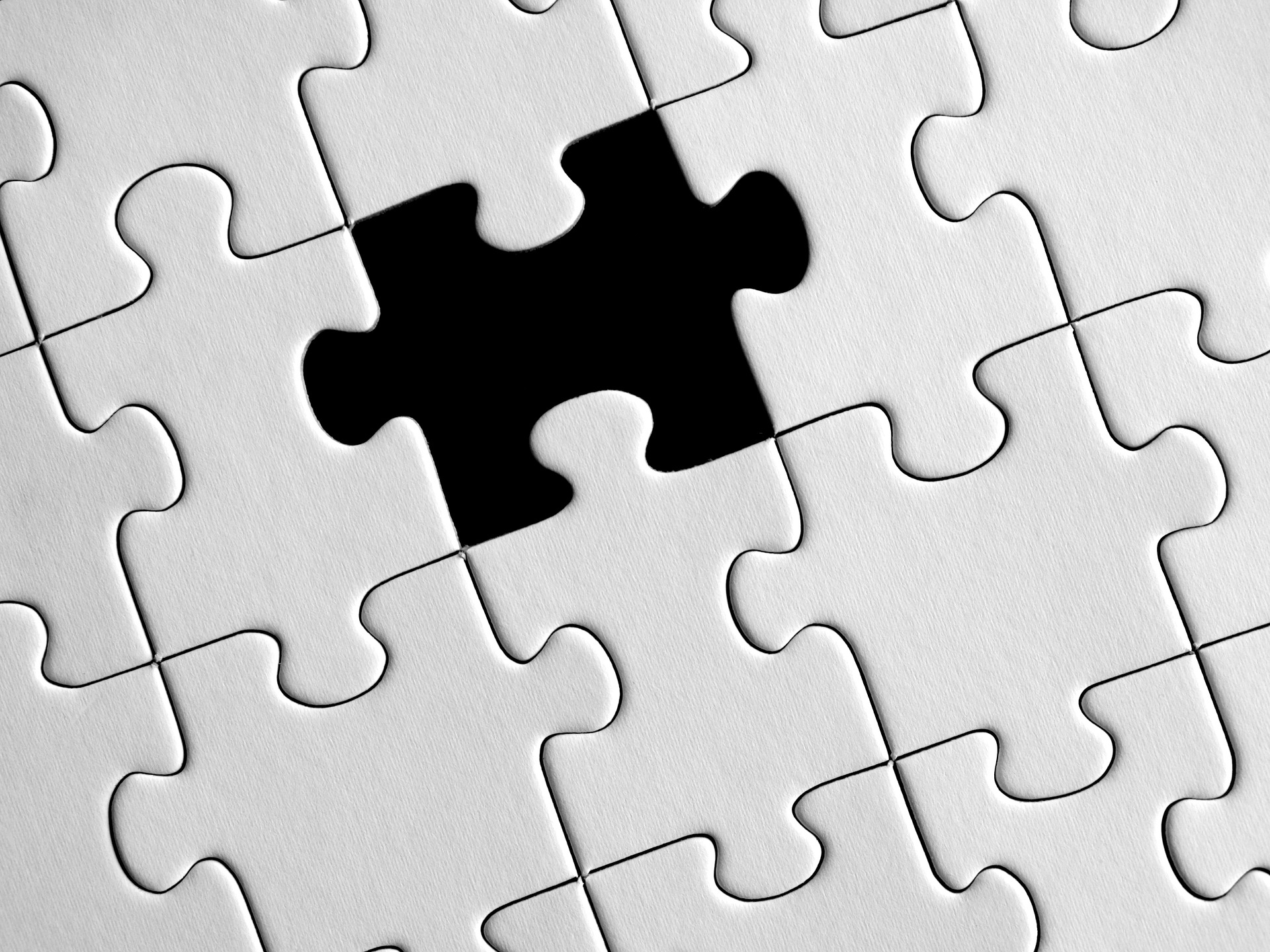 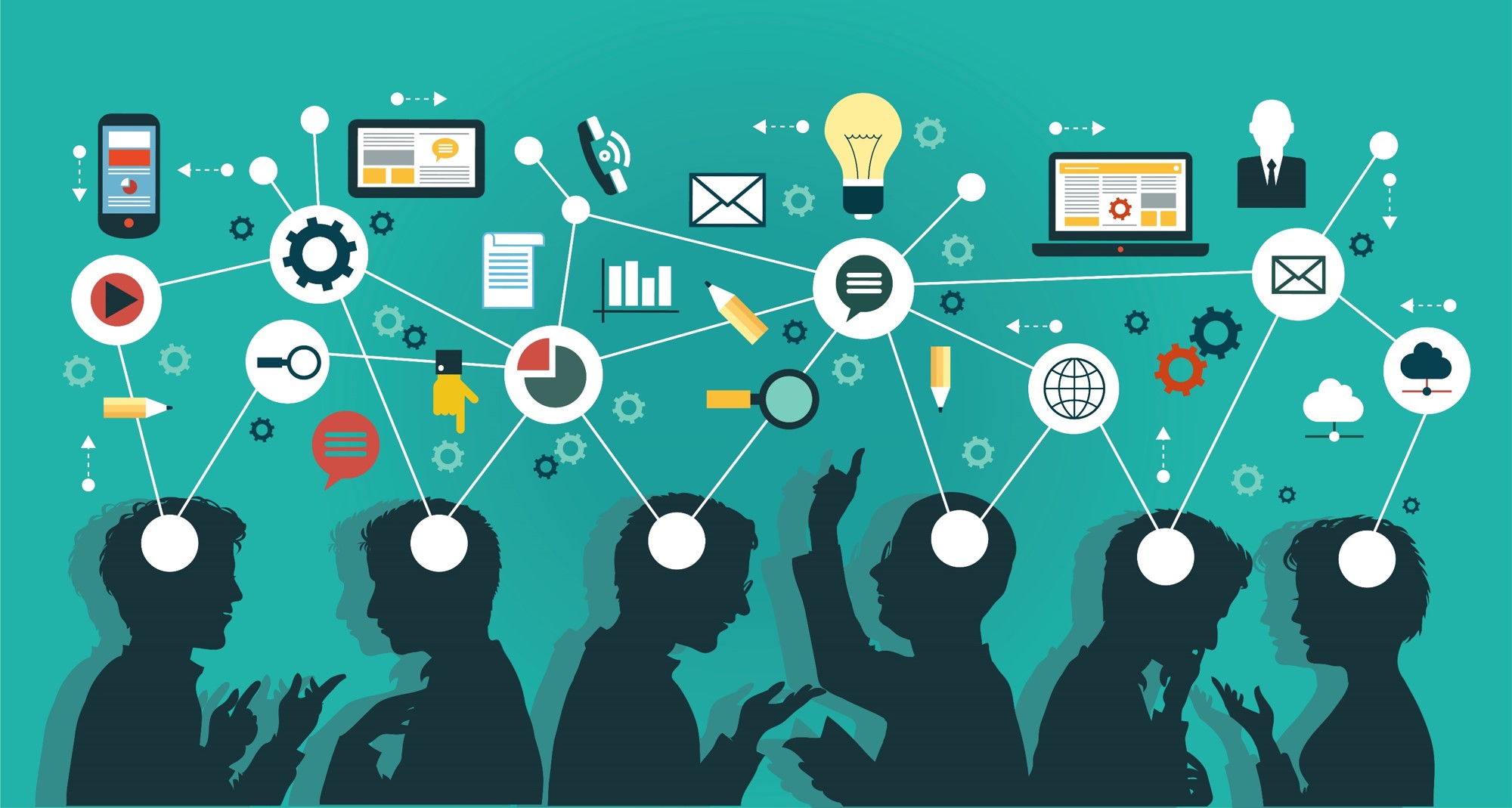 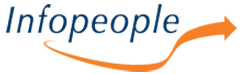 [Speaker Notes: https://pixabay.com/en/puzzle-missing-particles-654963/]
Assess
Set goals for building a learning culture.
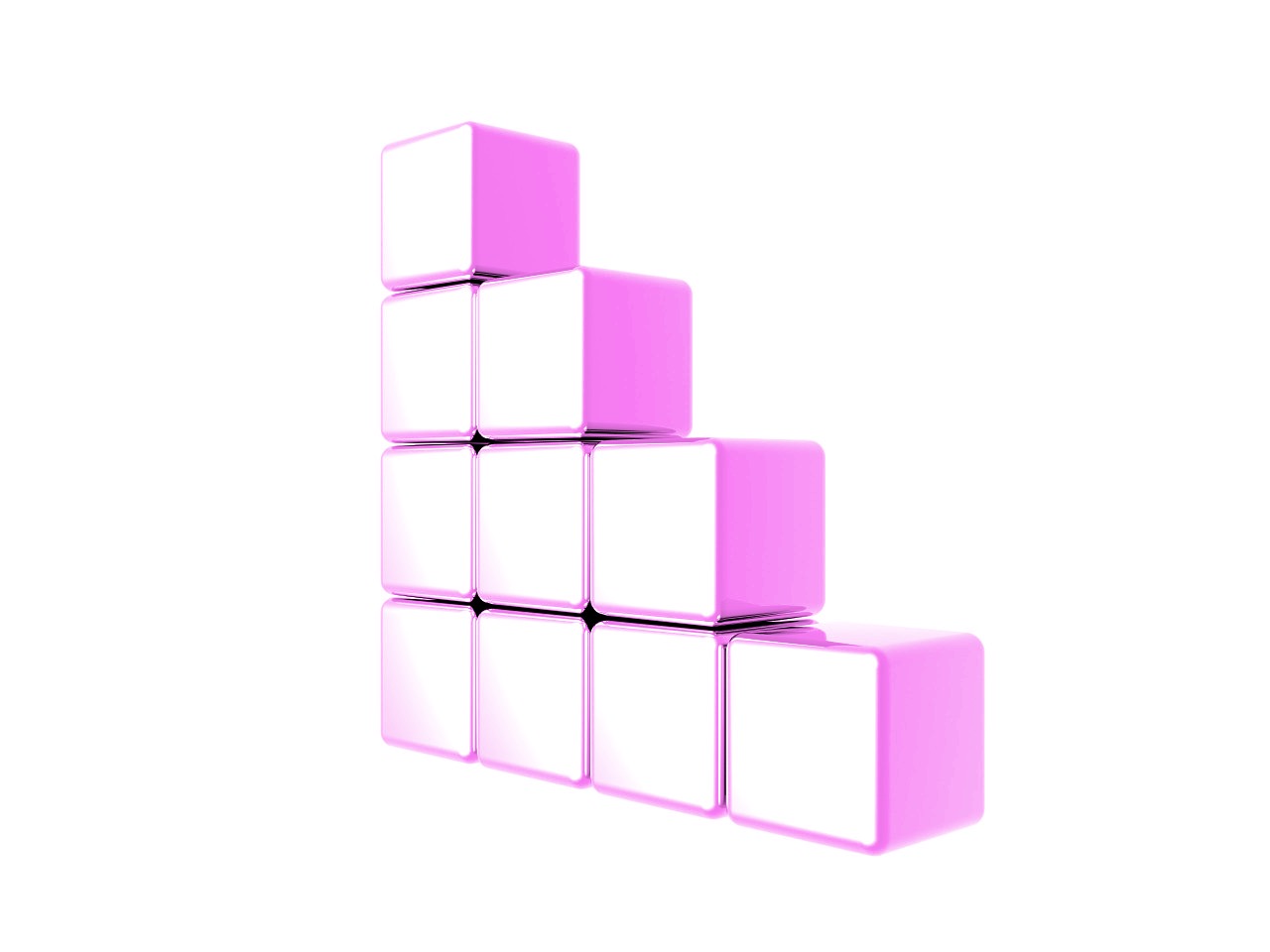 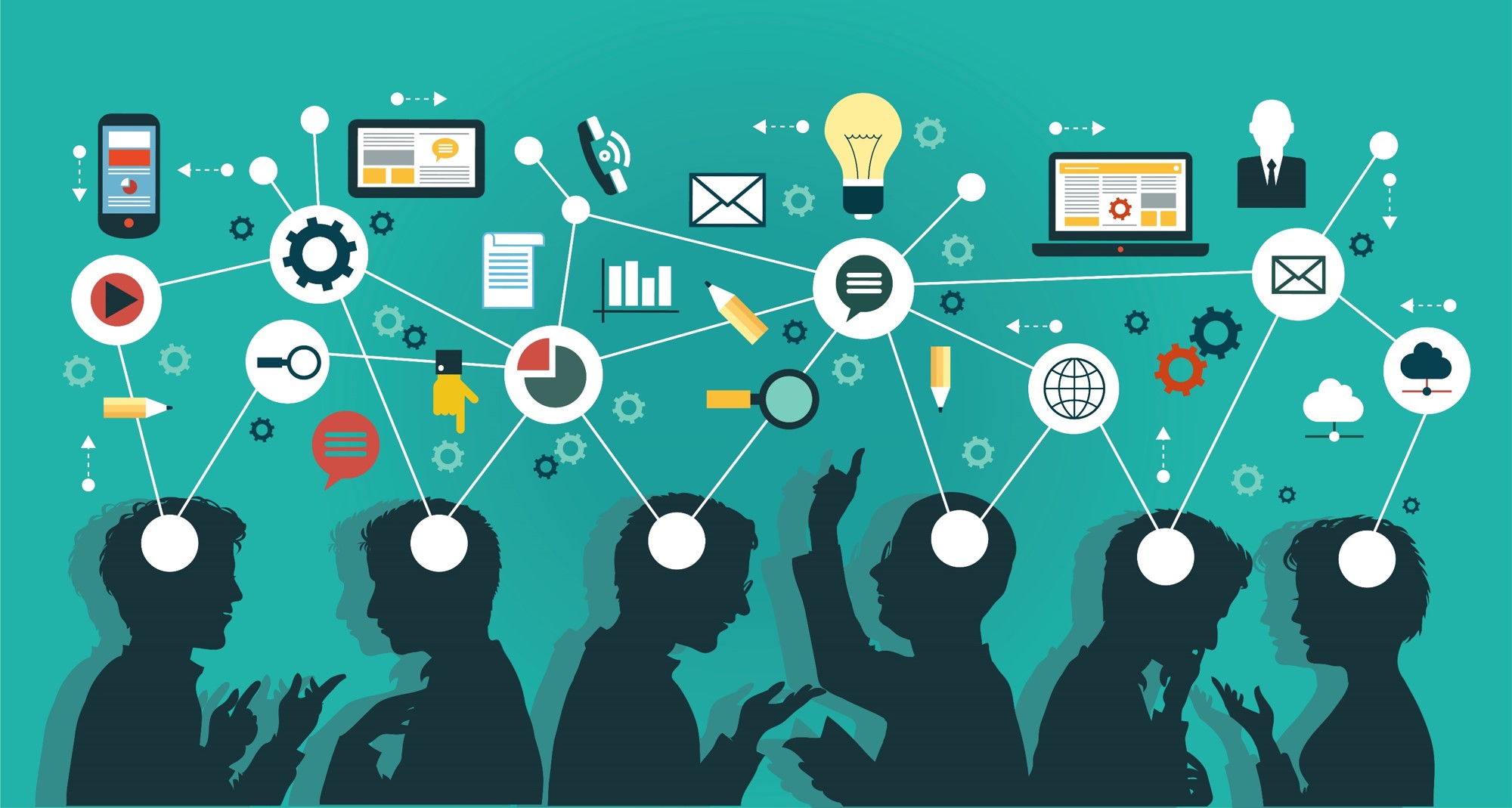 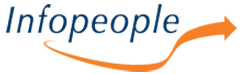 [Speaker Notes: https://pixabay.com/en/big-data-data-blocks-info-graphic-1514977/]
Plan
Examine current plans.
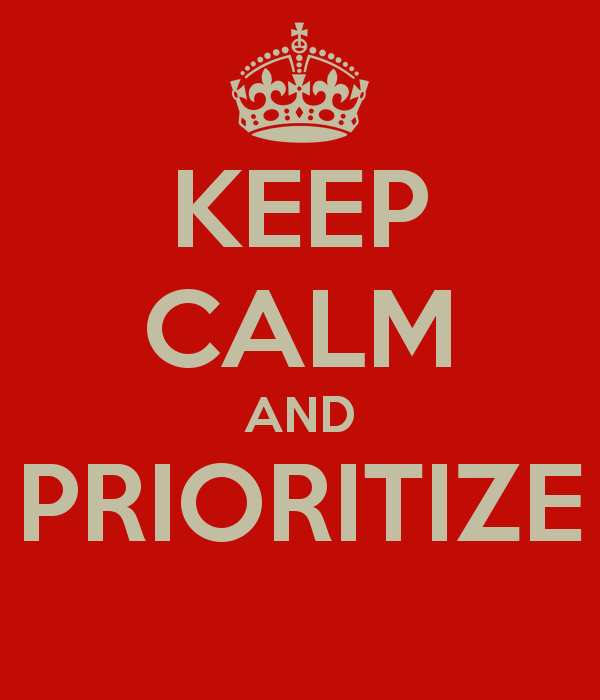 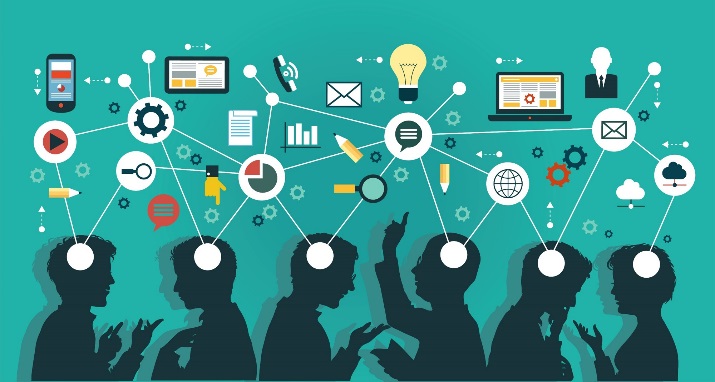 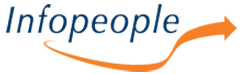 Plan
Model learning behaviors.
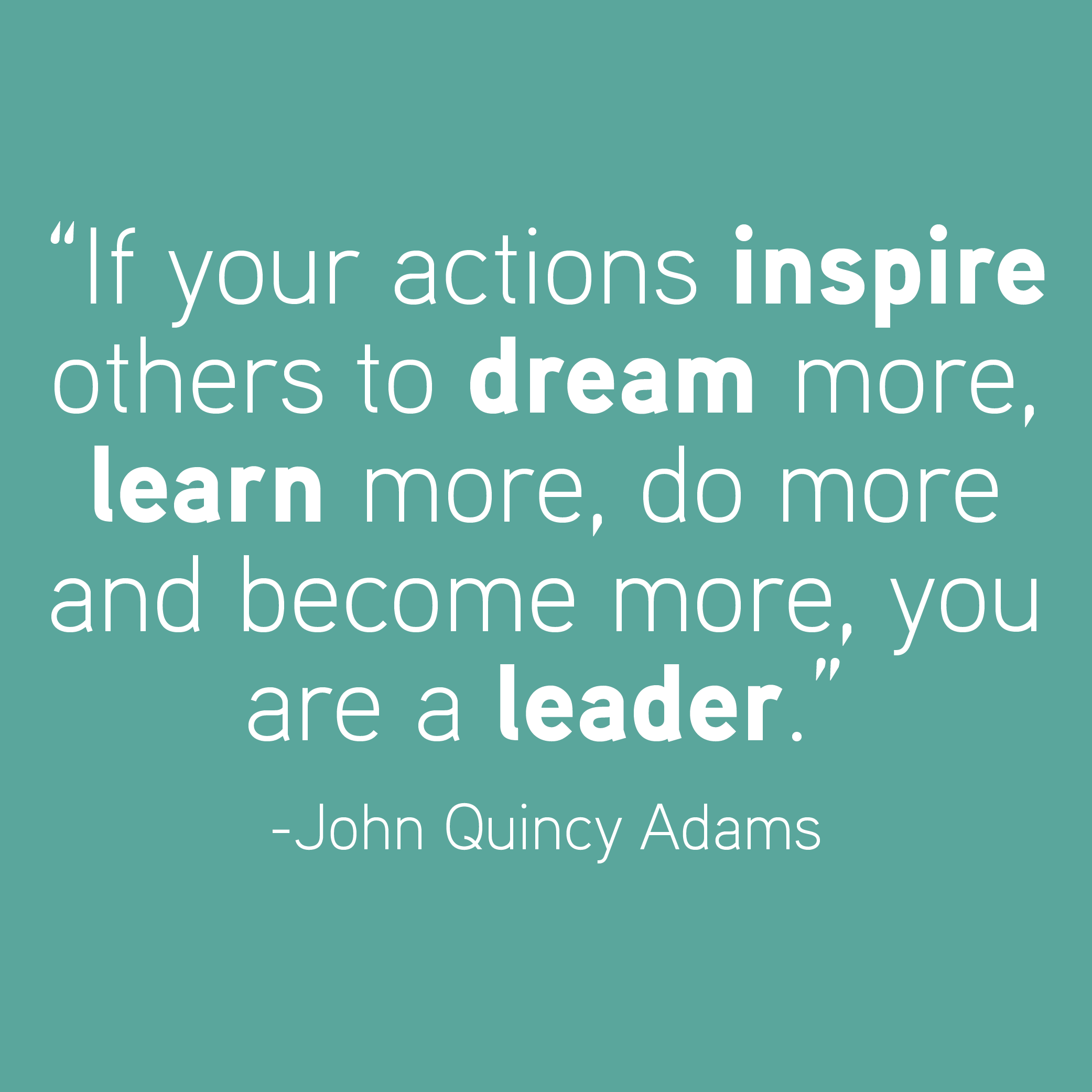 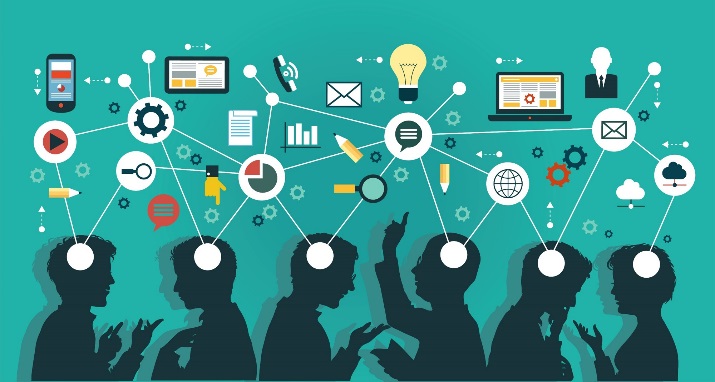 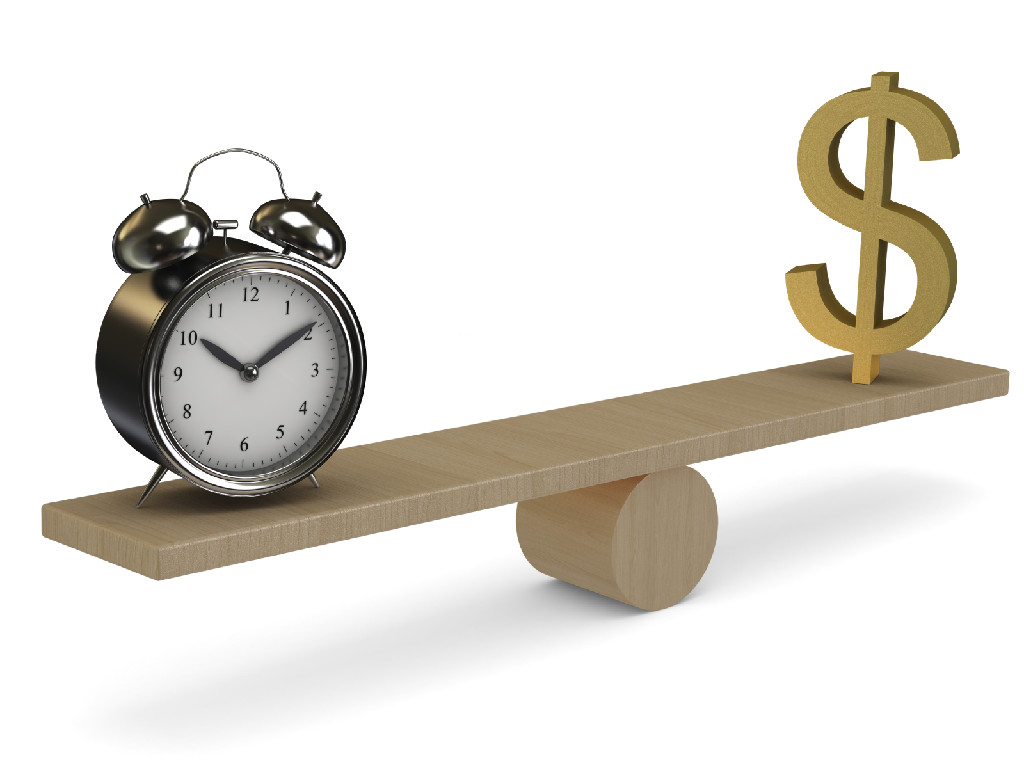 Provide support.
Plan
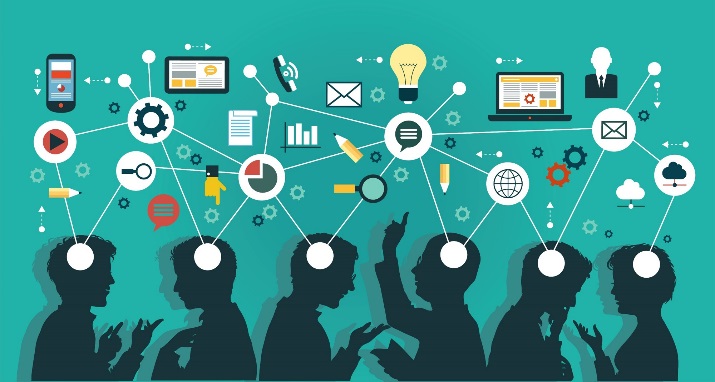 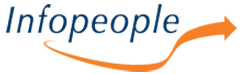 Develop learning resources and activities that create opportunities for:
individual learning
peer sharing and collaboration
reflection on daily work/life experiences
Design
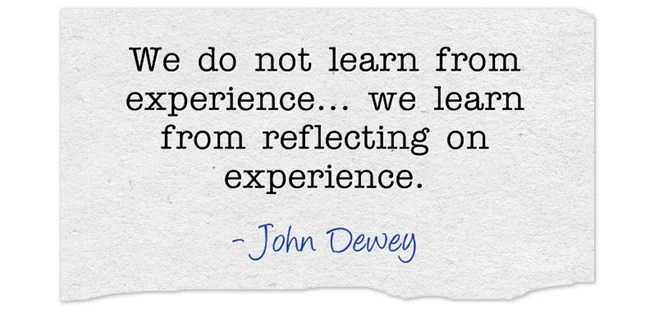 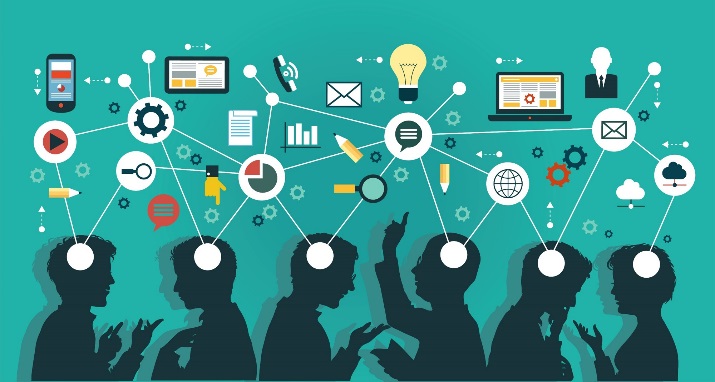 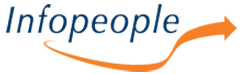 Design
Create a safe environment for risk taking and experimentation while learning.
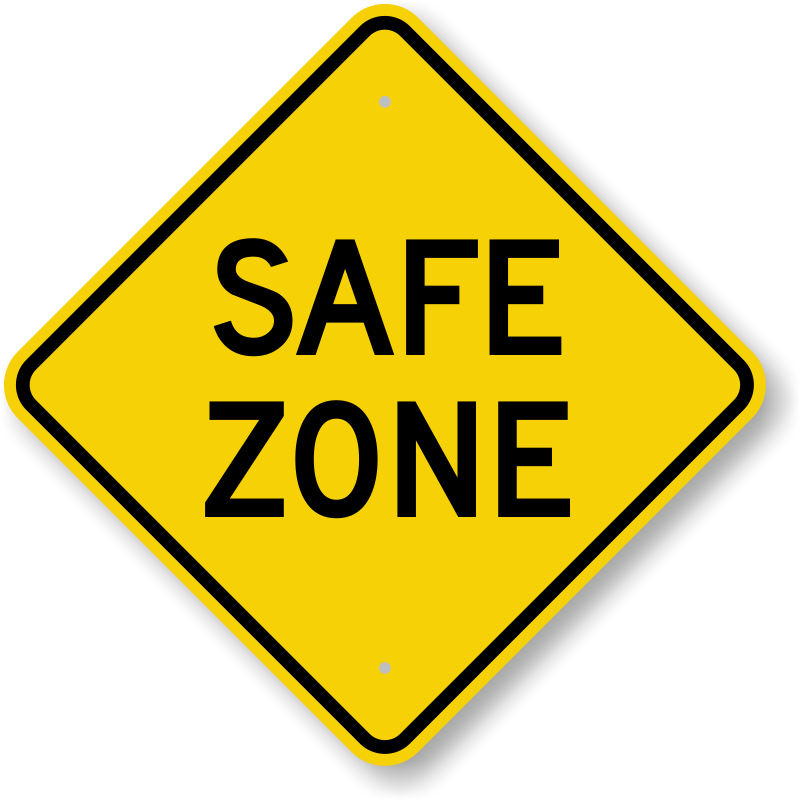 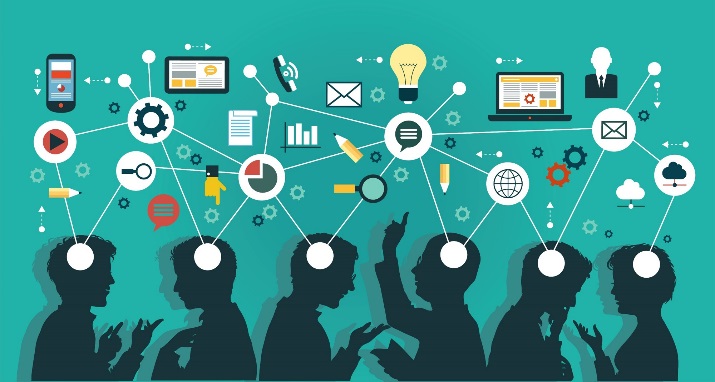 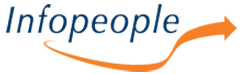 Communicate learning options.
Design
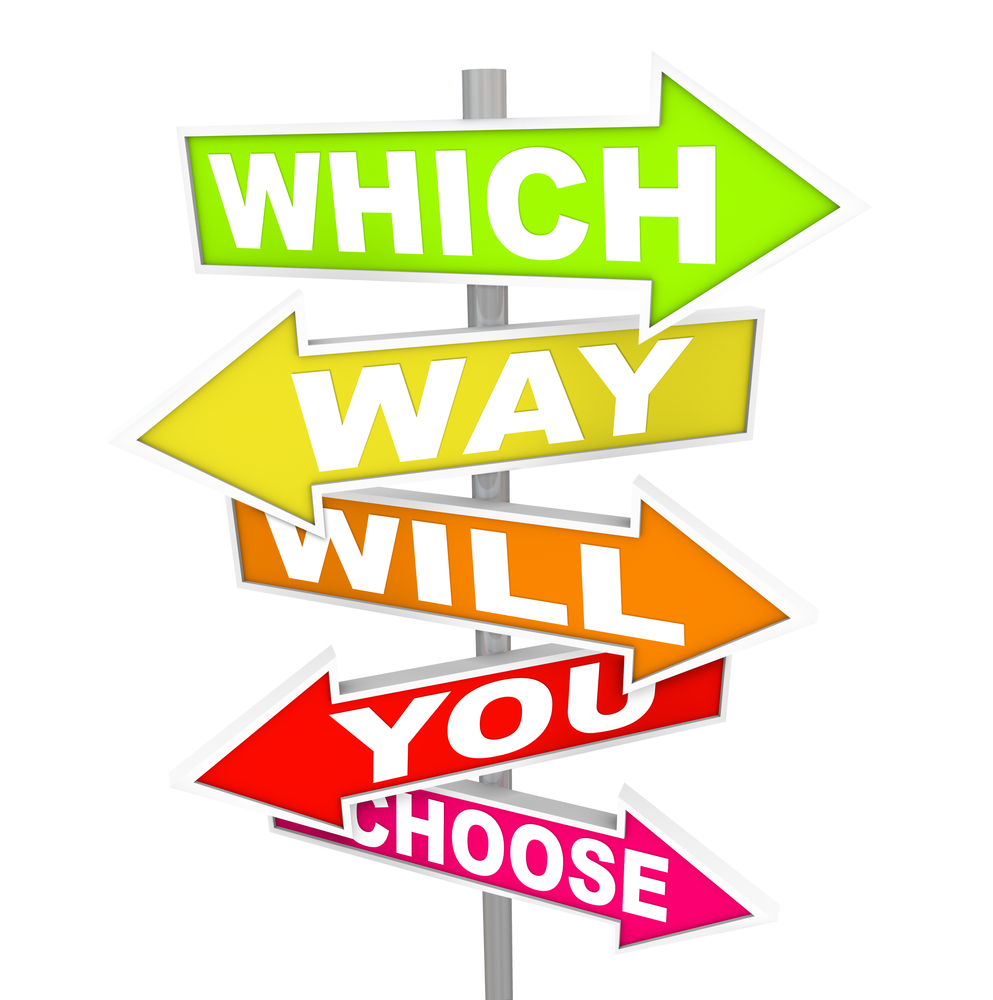 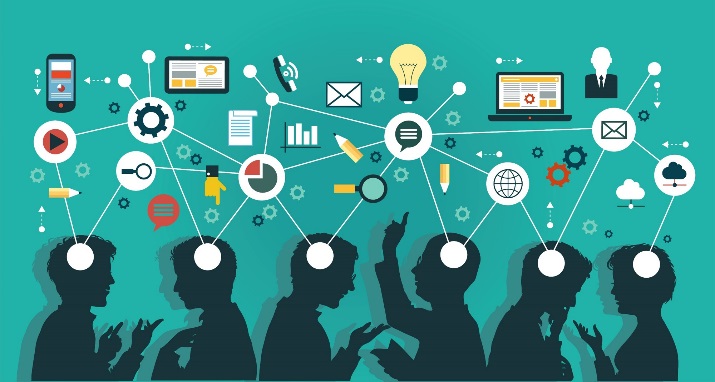 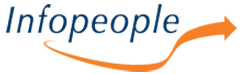 Top 6 Ways We are Succeeding

Training funds are in budget
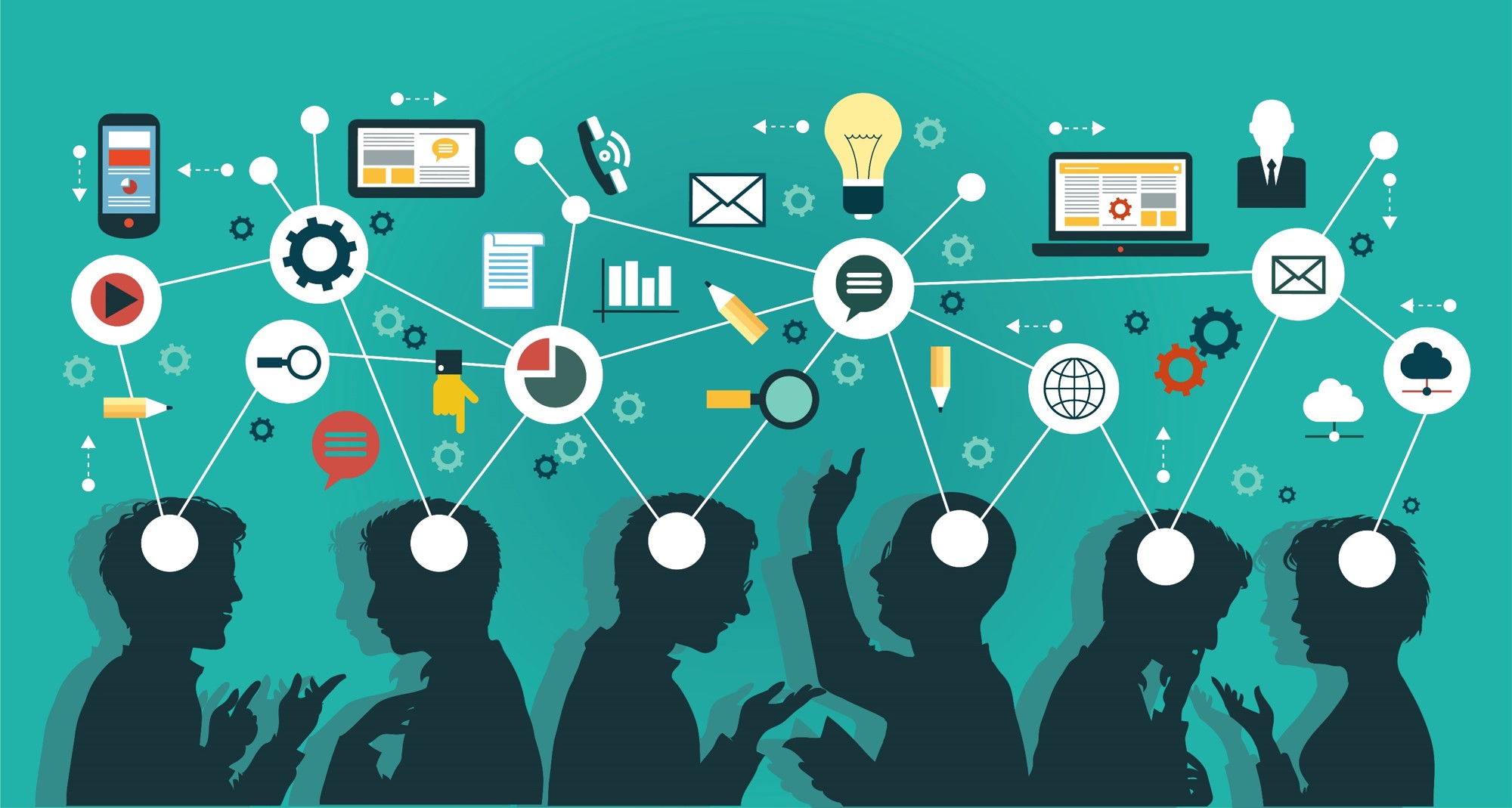 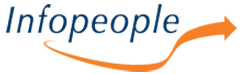 Top 6 Ways We are Succeeding

Training funds are in budget
Staff have time for learning
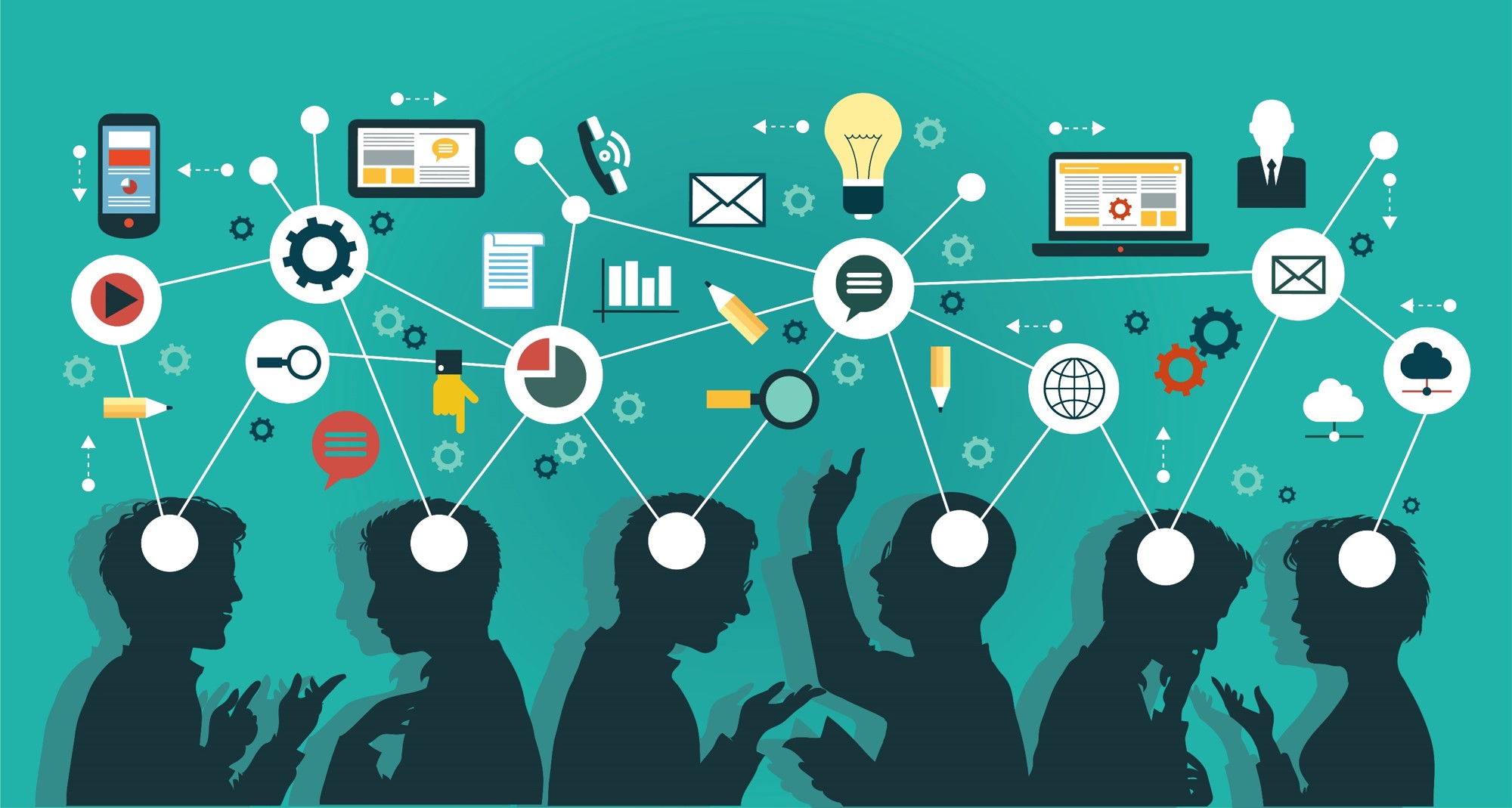 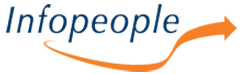 Top 6 Ways We are Succeeding

Training funds are in budget
Staff have time for learning
Library has an organized staff development program
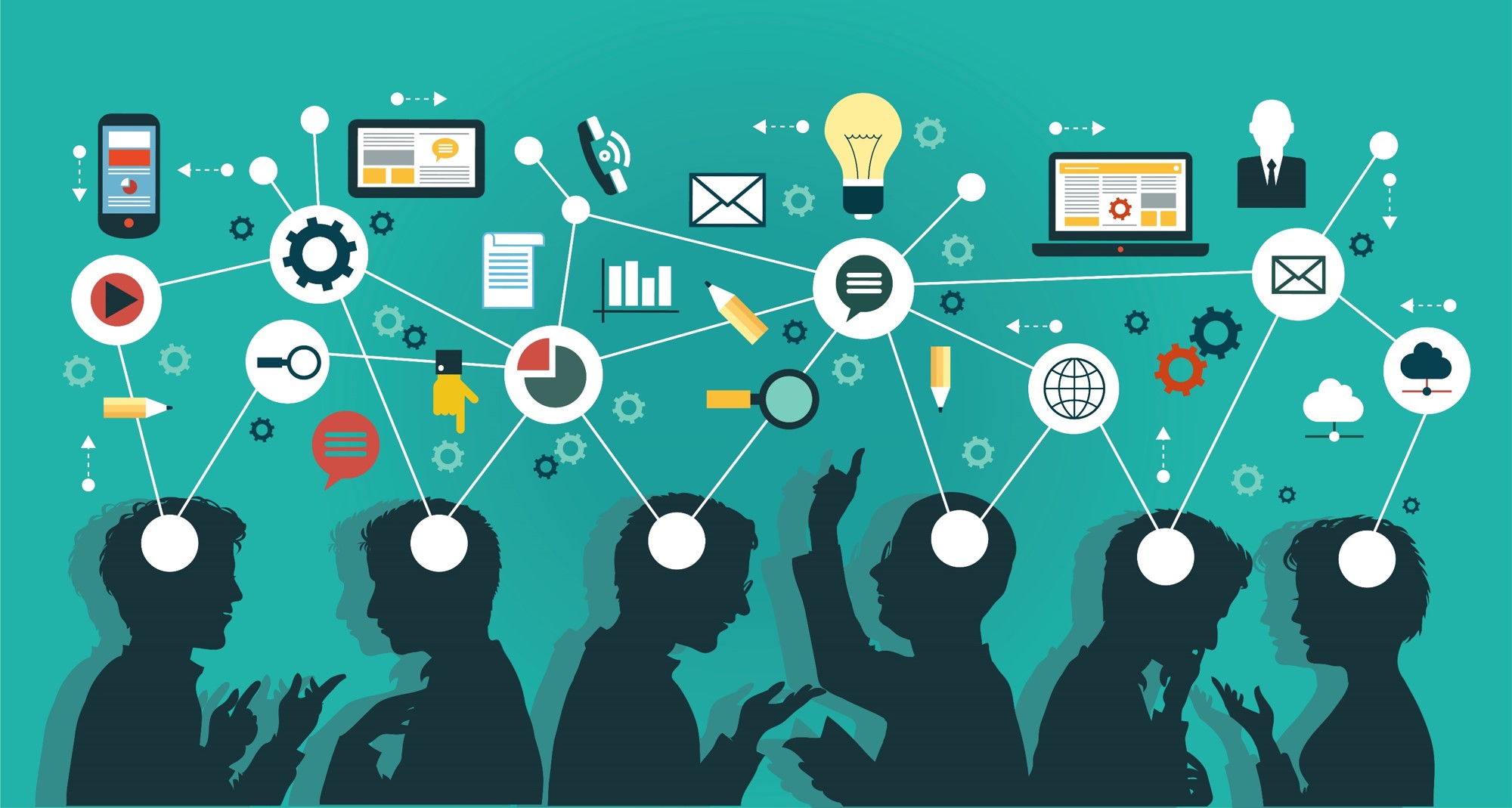 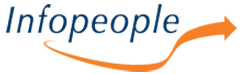 Top 6 Ways We are Succeeding

Training funds are in budget
Staff have time for learning
Library has an organized staff development program
There is buy-in from leadership regarding the importance of a learning culture
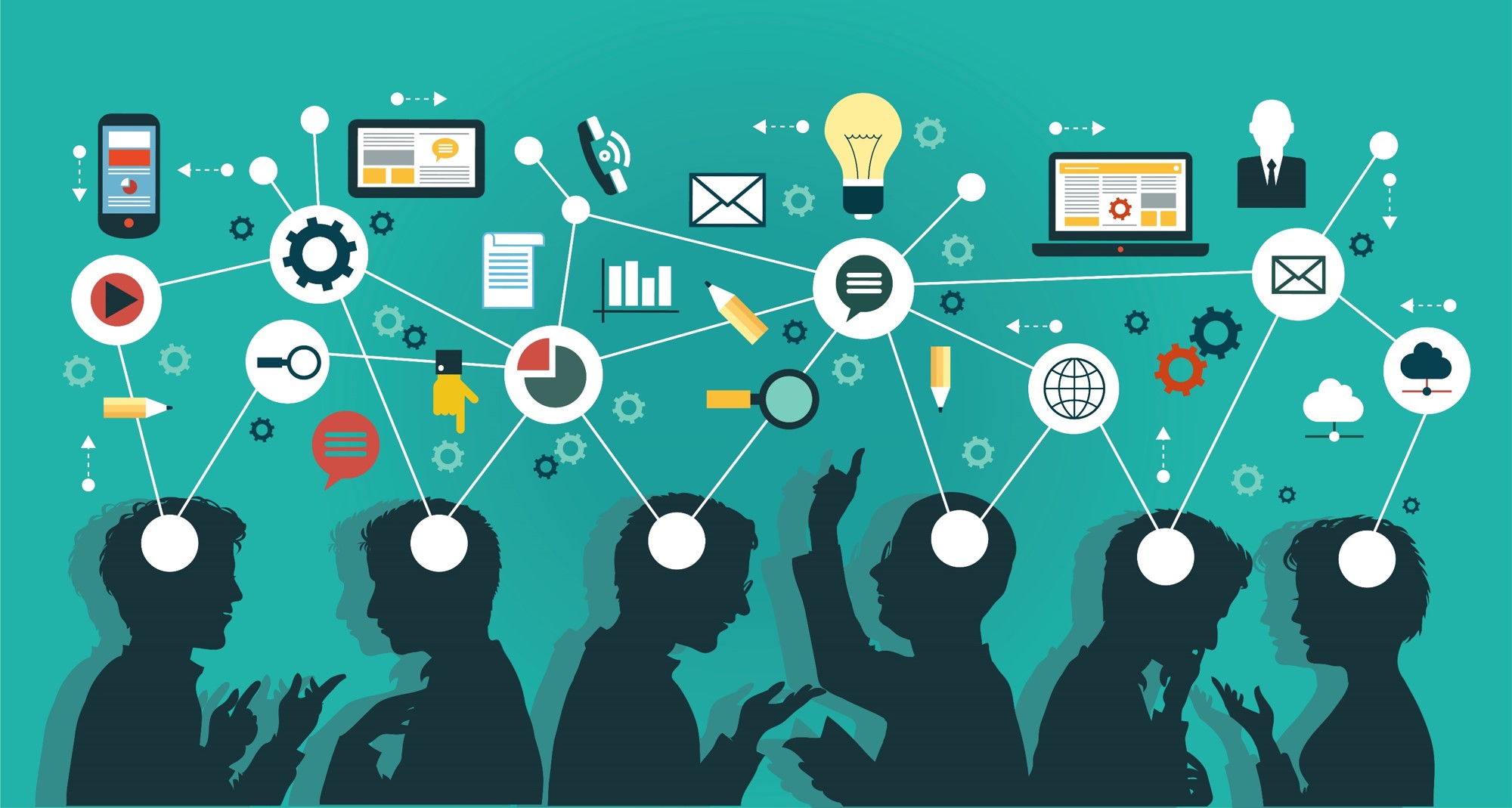 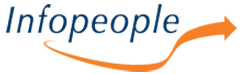 Top 6 Ways We are Succeeding

Training funds are in budget
Staff have time for learning
Library has an organized staff development program
There is buy-in from leadership regarding the importance of a learning culture
There is buy-in from staff regarding the importance of a learning culture
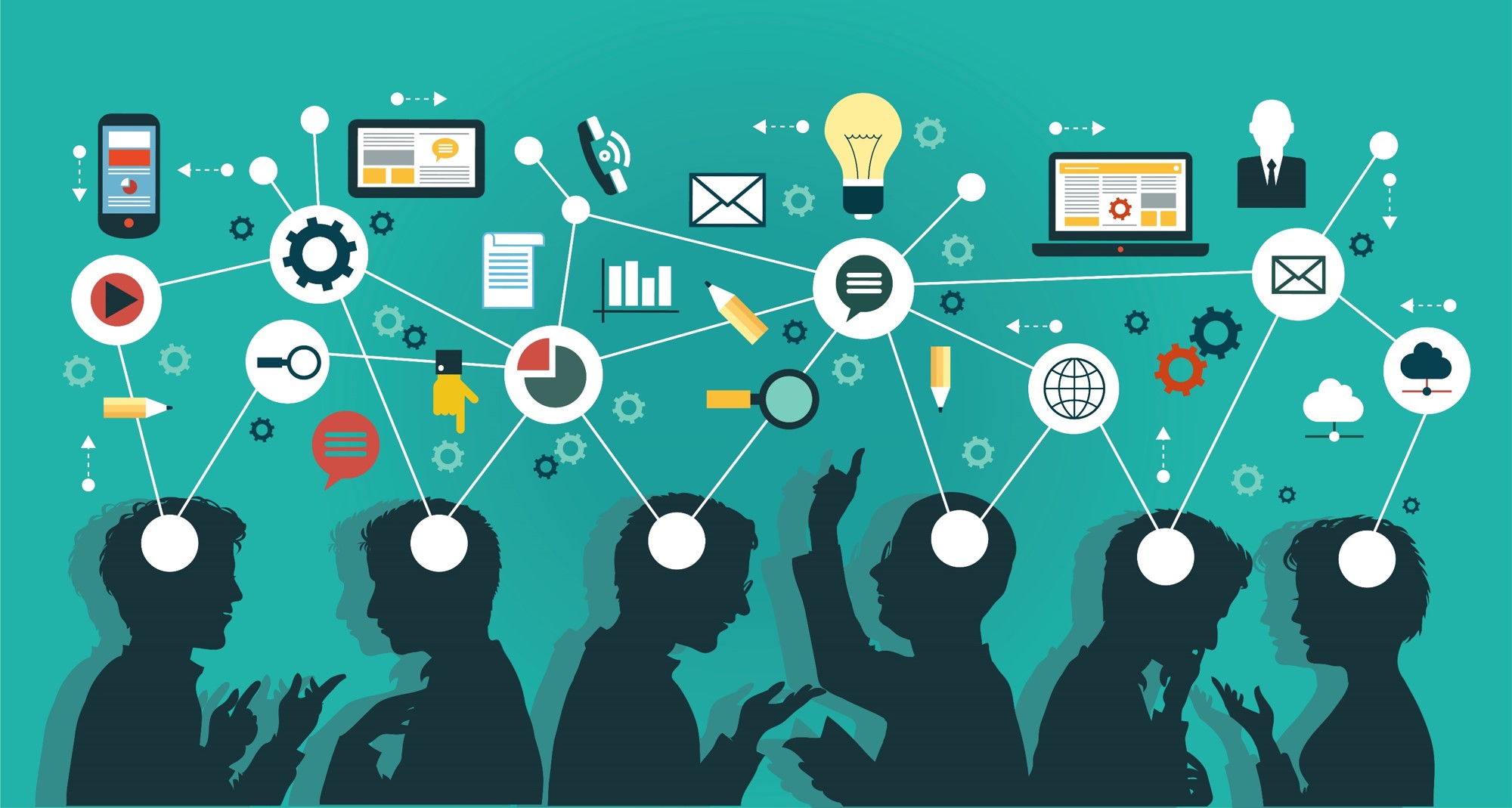 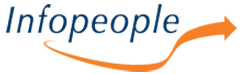 Top 6 Ways We are Succeeding

Training funds are in budget
Staff have time for learning
Library has an organized staff development program
There is buy-in from leadership regarding the importance of a learning culture
There is buy-in from staff regarding the importance of a learning culture
Library has implemented successful methods for building a learning culture
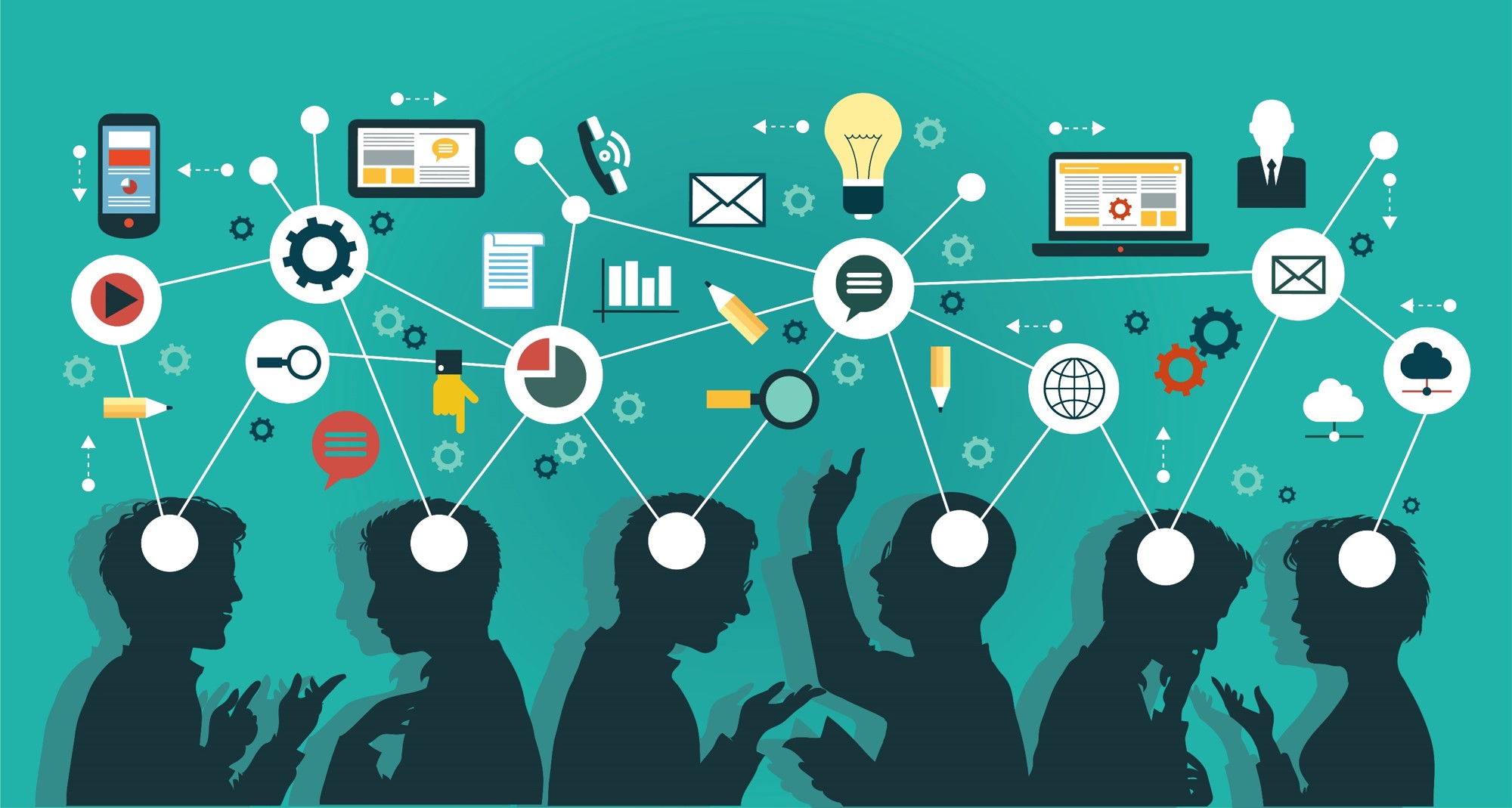 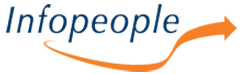 Top 6 Ways We are Succeeding

Training funds are in budget
Staff have time for learning
Library has an organized staff development program
There is buy-in from leadership regarding the importance of a learning culture
There is buy-in from staff regarding the importance of a learning culture
Library has implemented successful methods for building a learning culture
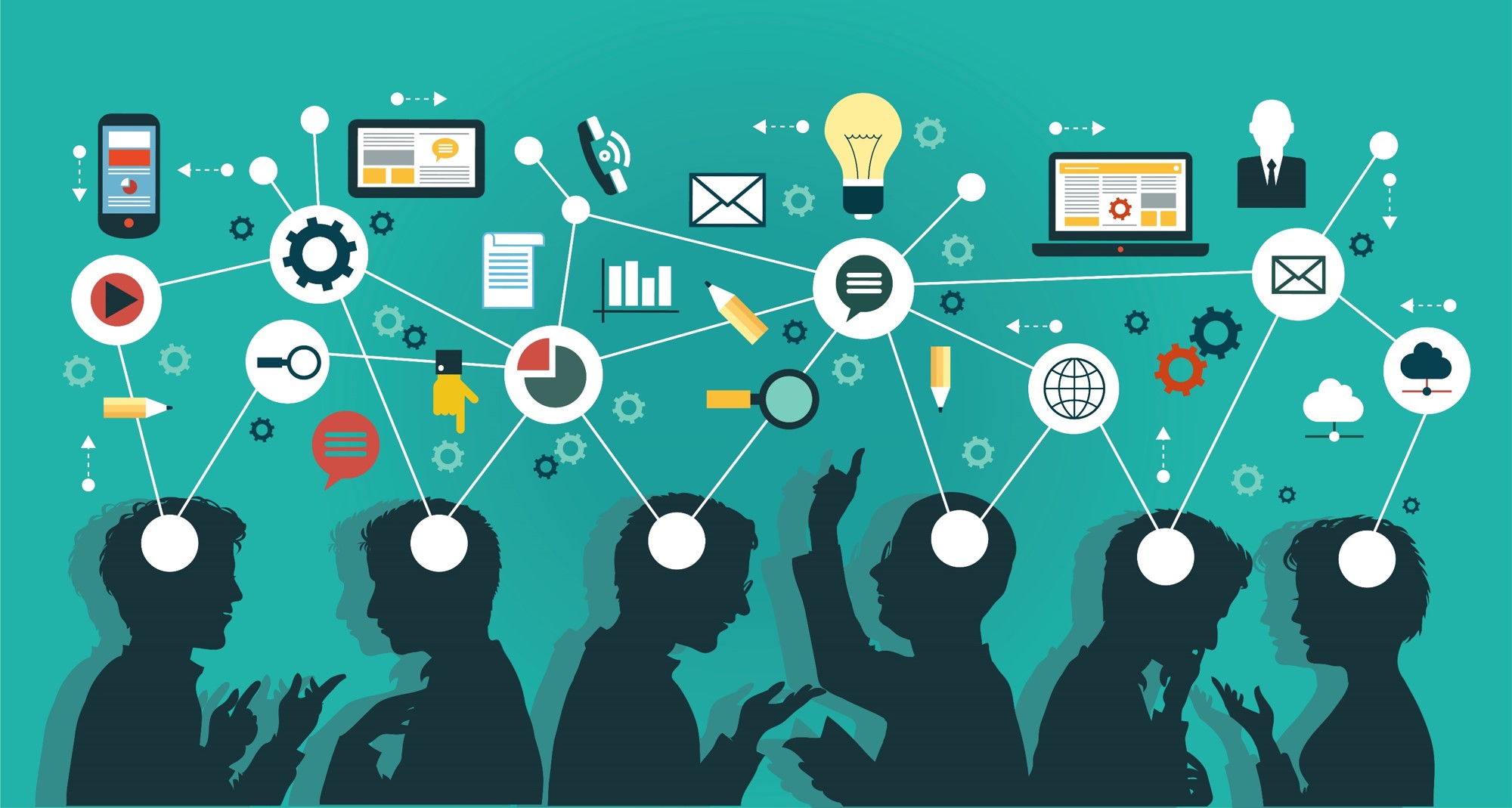 How is your library succeeding?

Please share in chat.
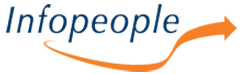 Learn constantly.
Learn
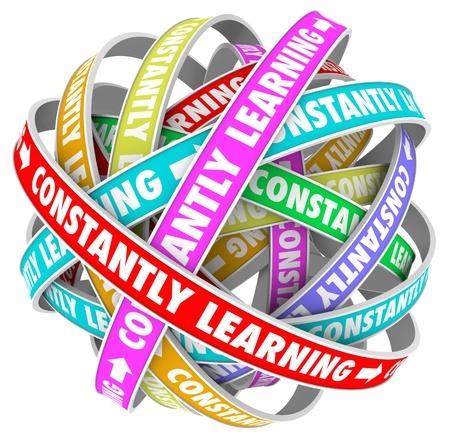 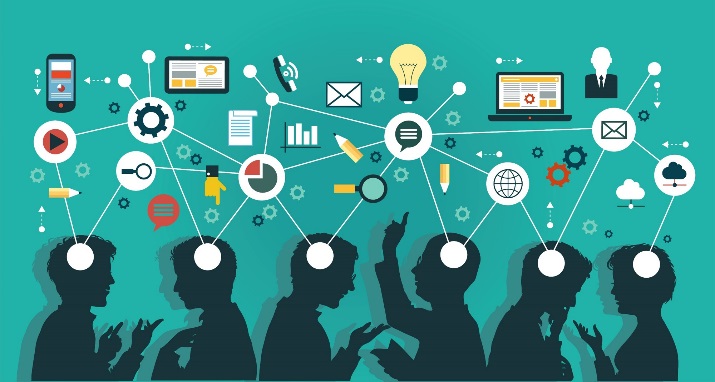 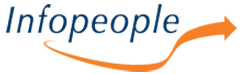 Learn
Learn collaboratively.
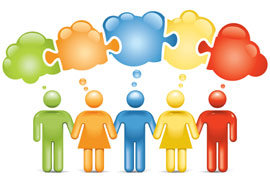 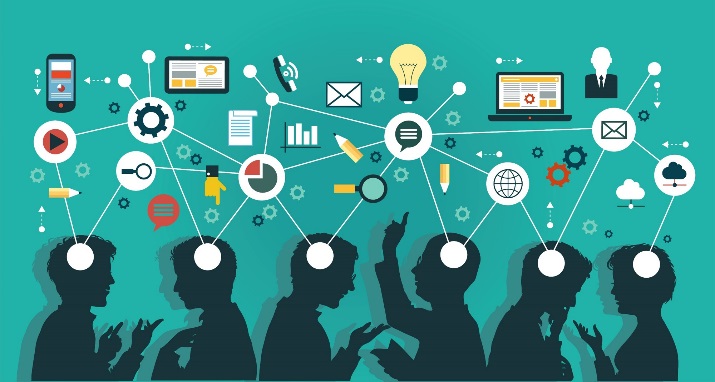 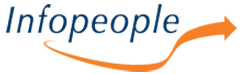 Embrace innovation.
Learn
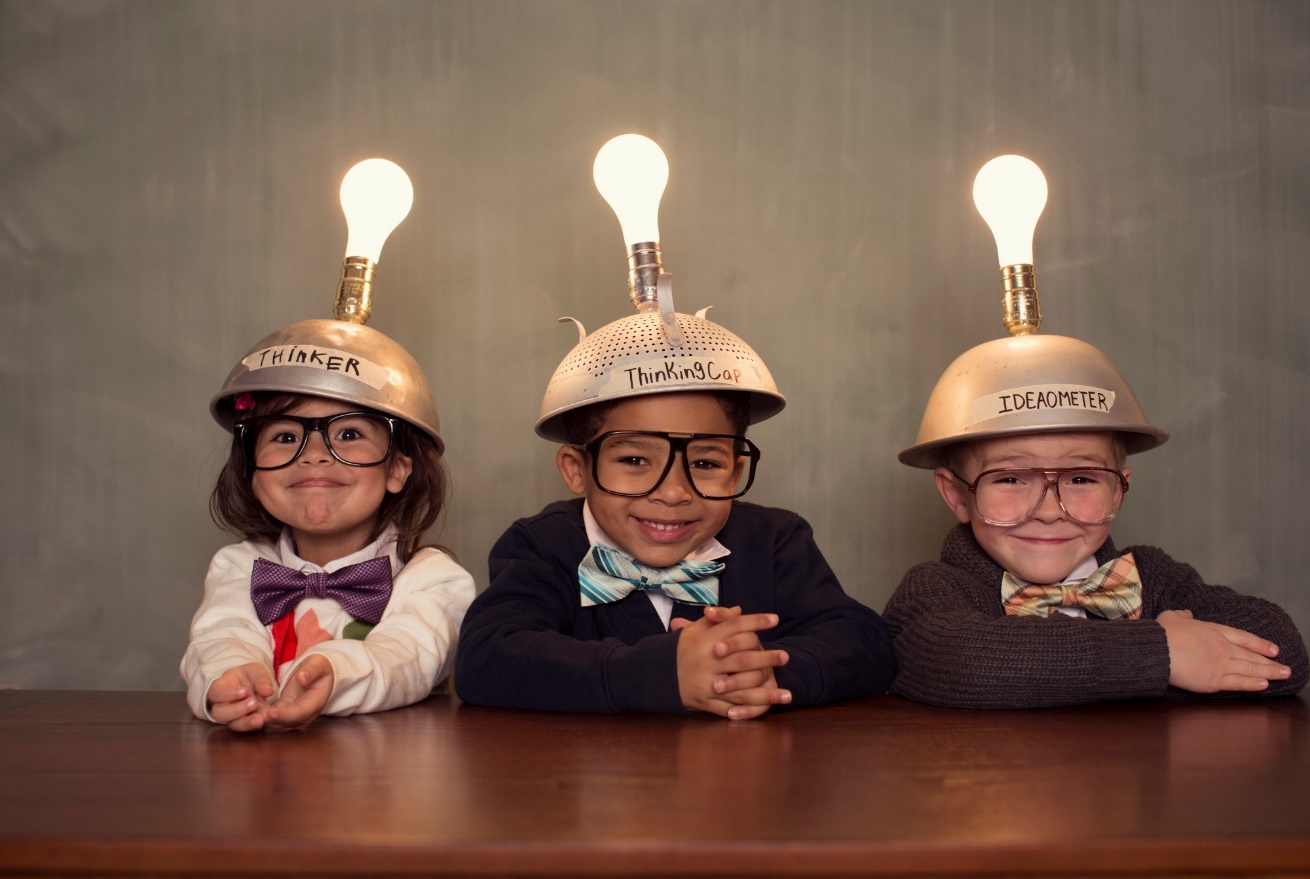 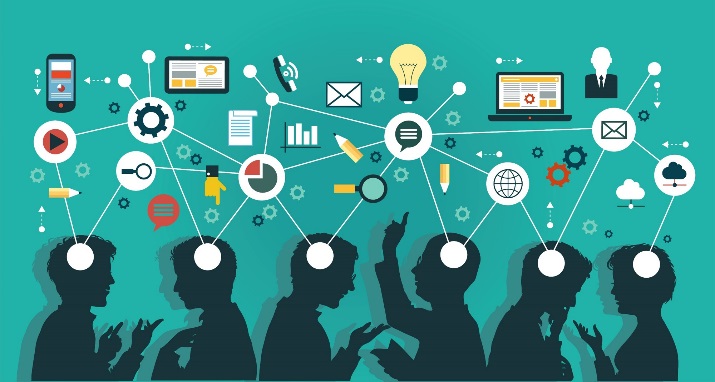 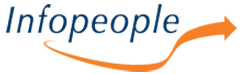 Transfer
Encourage application.
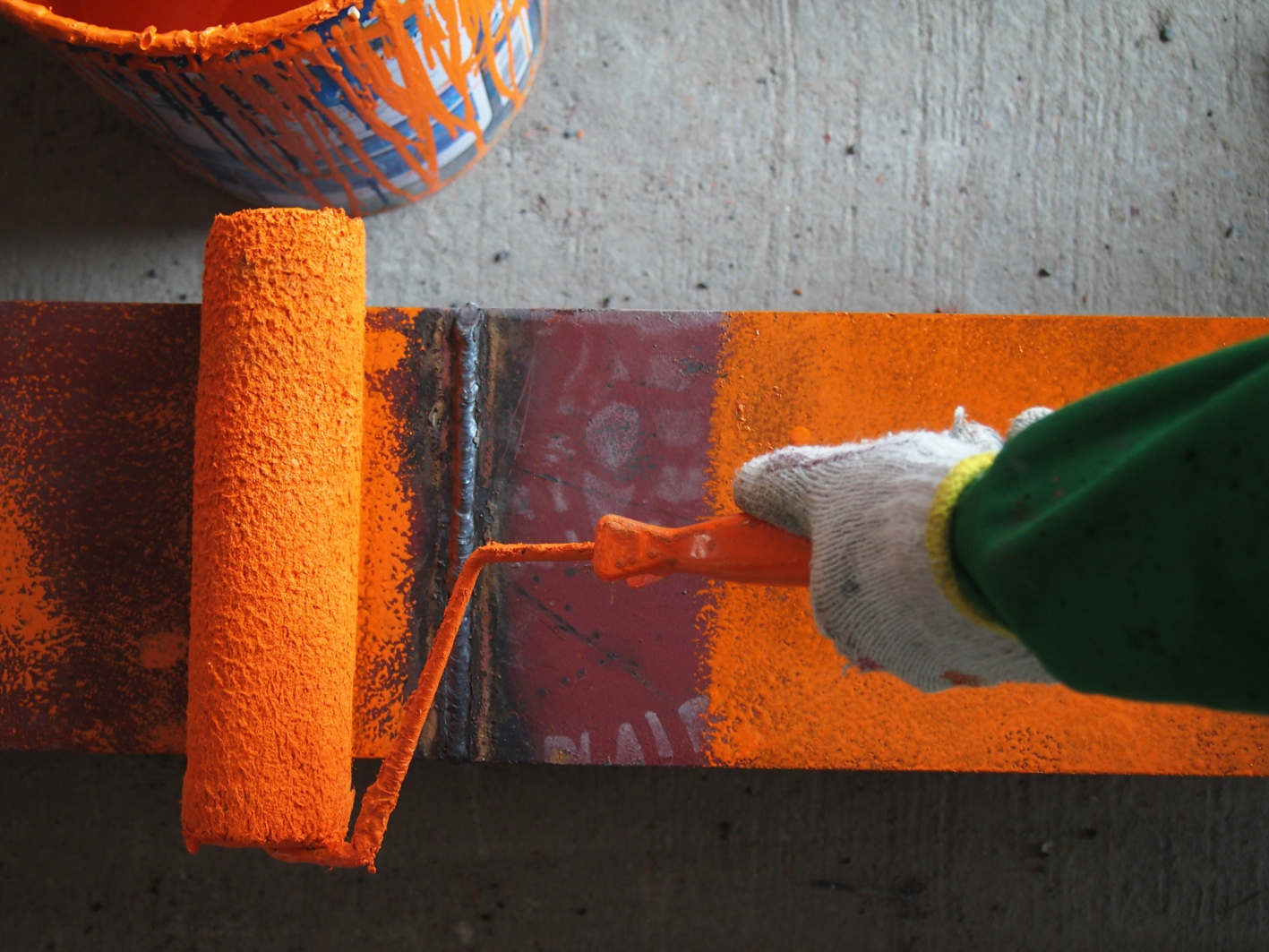 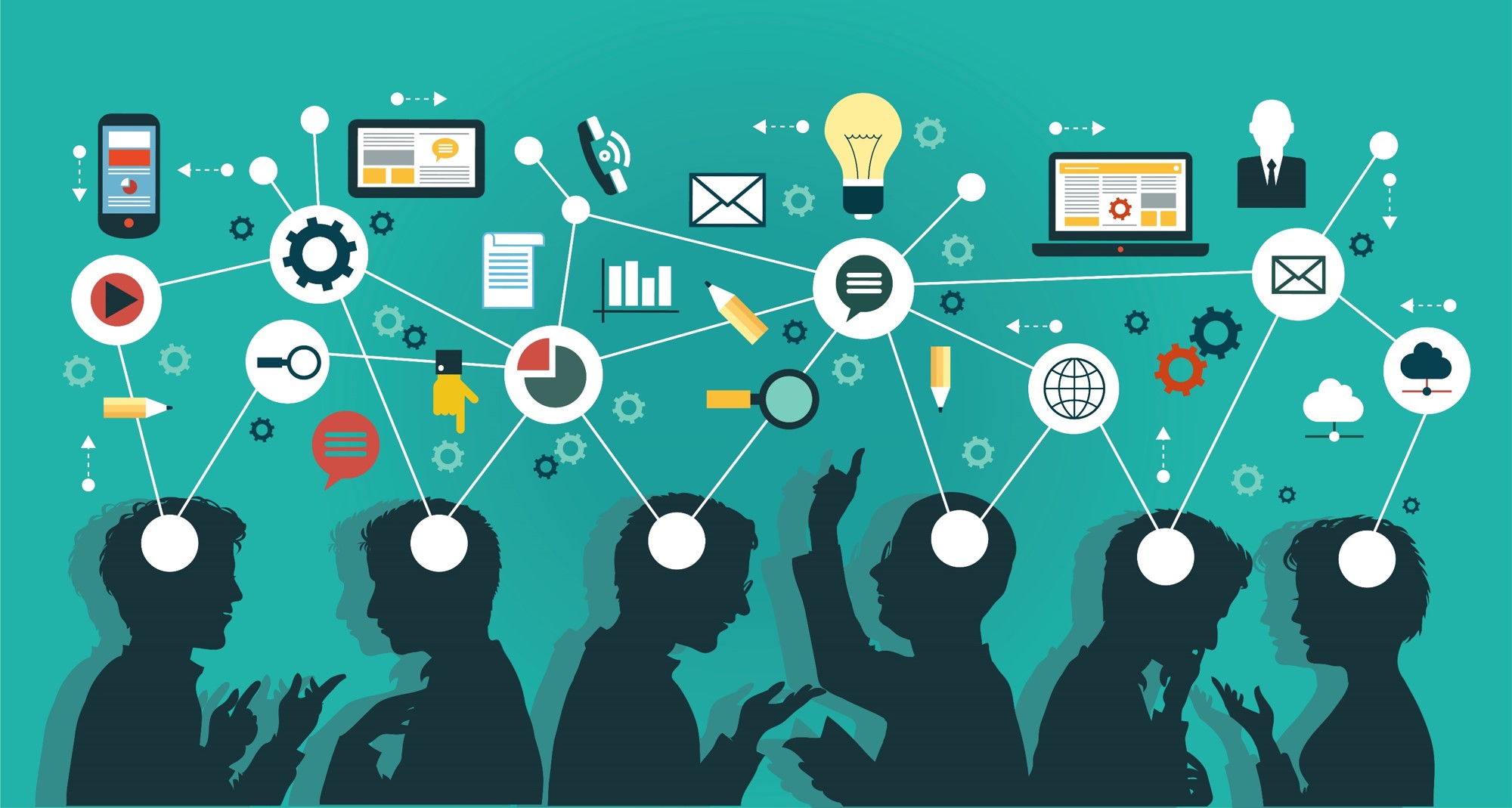 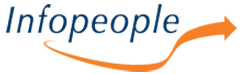 [Speaker Notes: https://www.graphicstock.com/stock-image/painting-metal]
Transfer
Start a conversation.
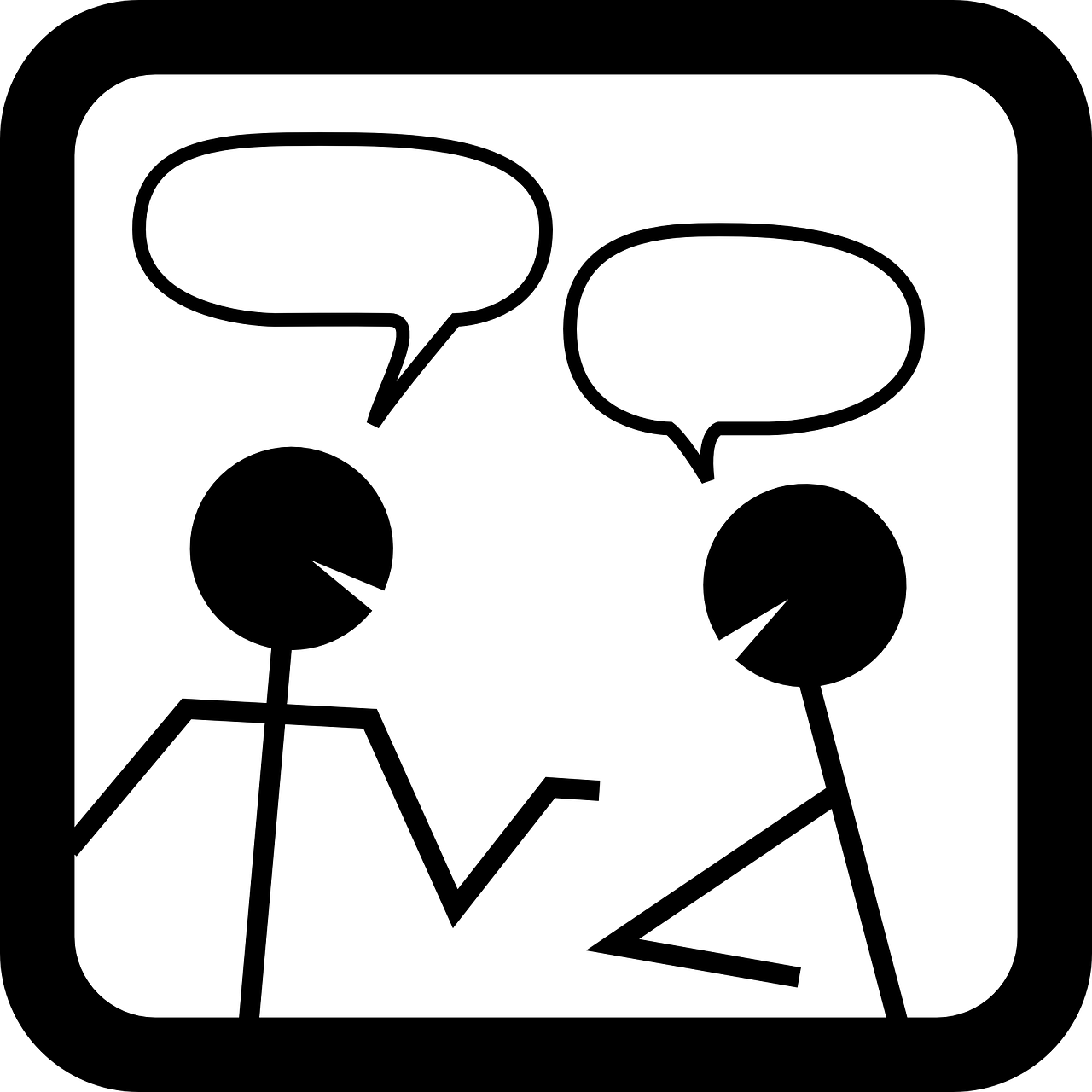 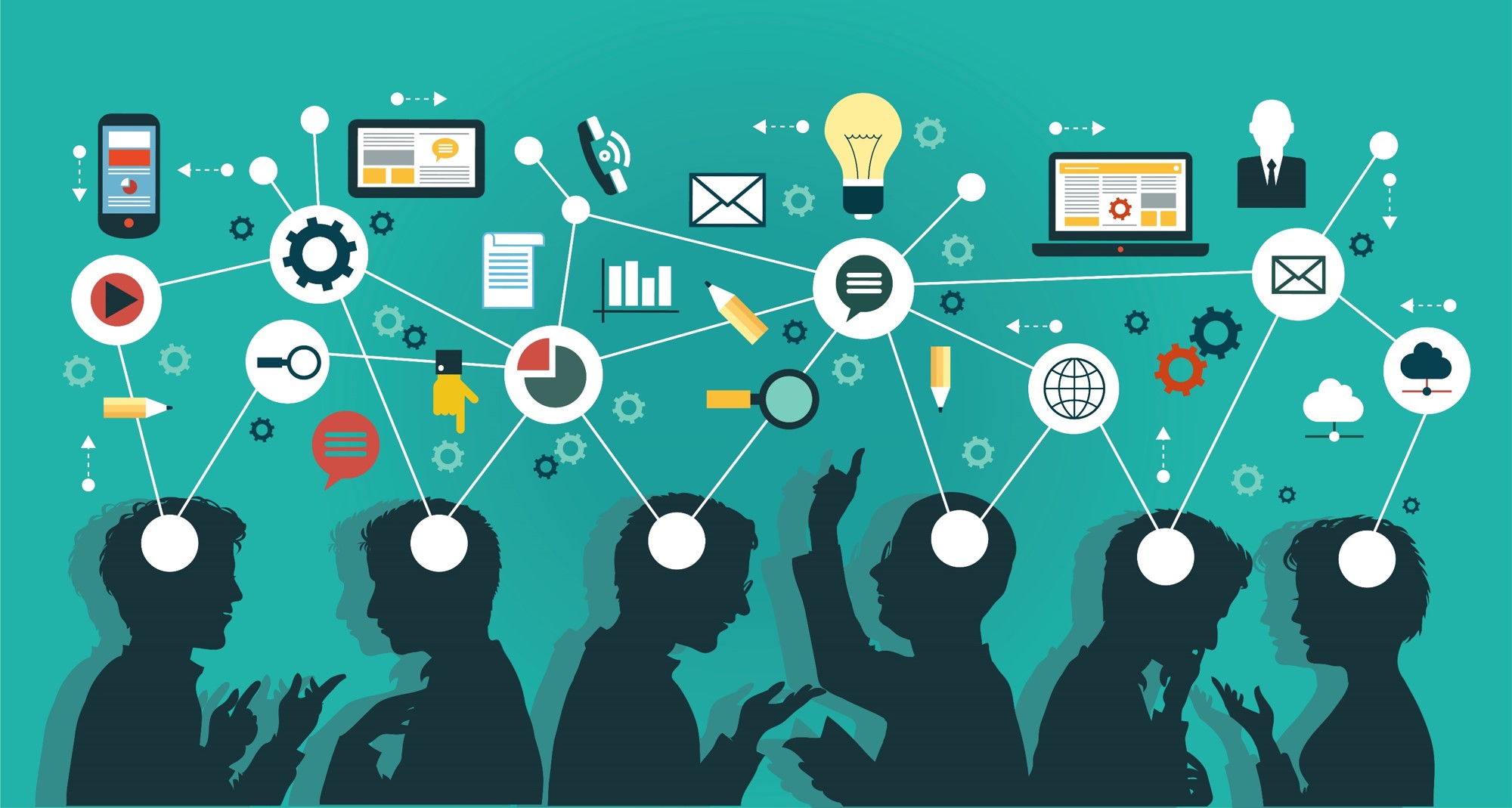 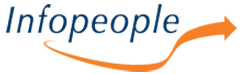 [Speaker Notes: https://pixabay.com/en/chat-discussion-meeting-talk-23713/]
Transfer
Give recognition.
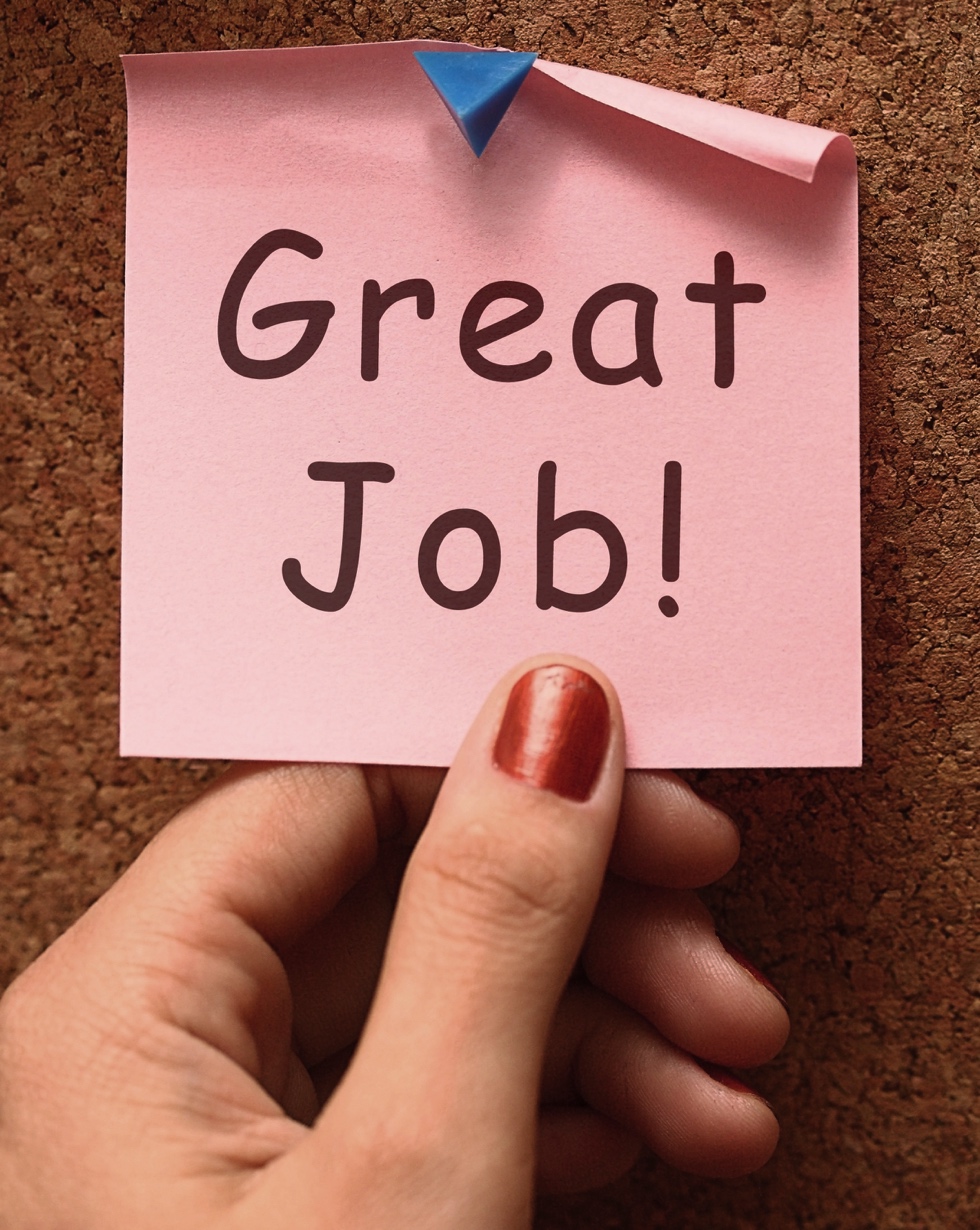 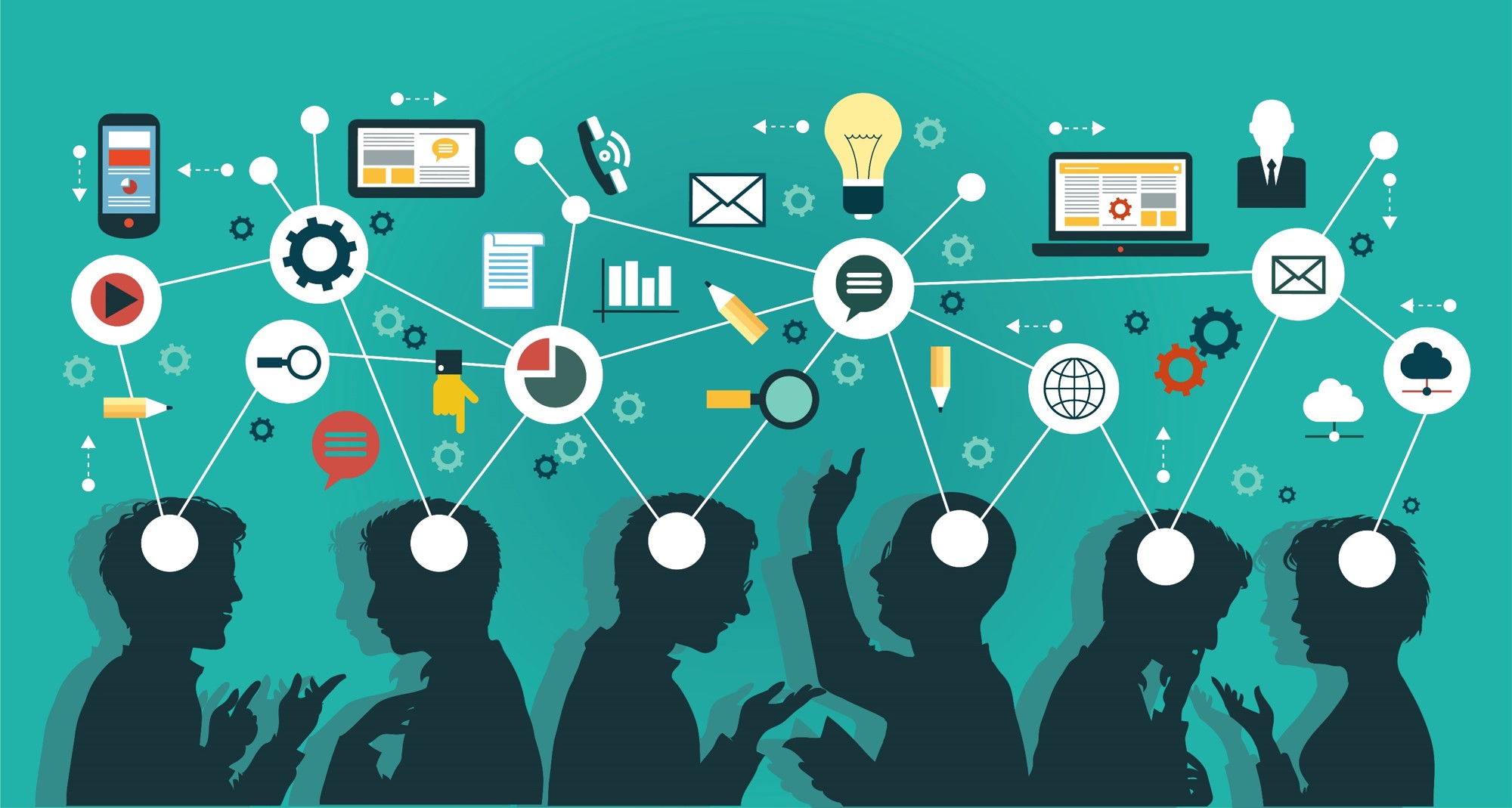 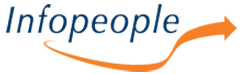 [Speaker Notes: https://www.graphicstock.com/stock-image/great-job-note-shows-praise-or-approval]
3 Ways to Support 
Knowledge Transfer

Encourage application
Start a conversation
Give recognition
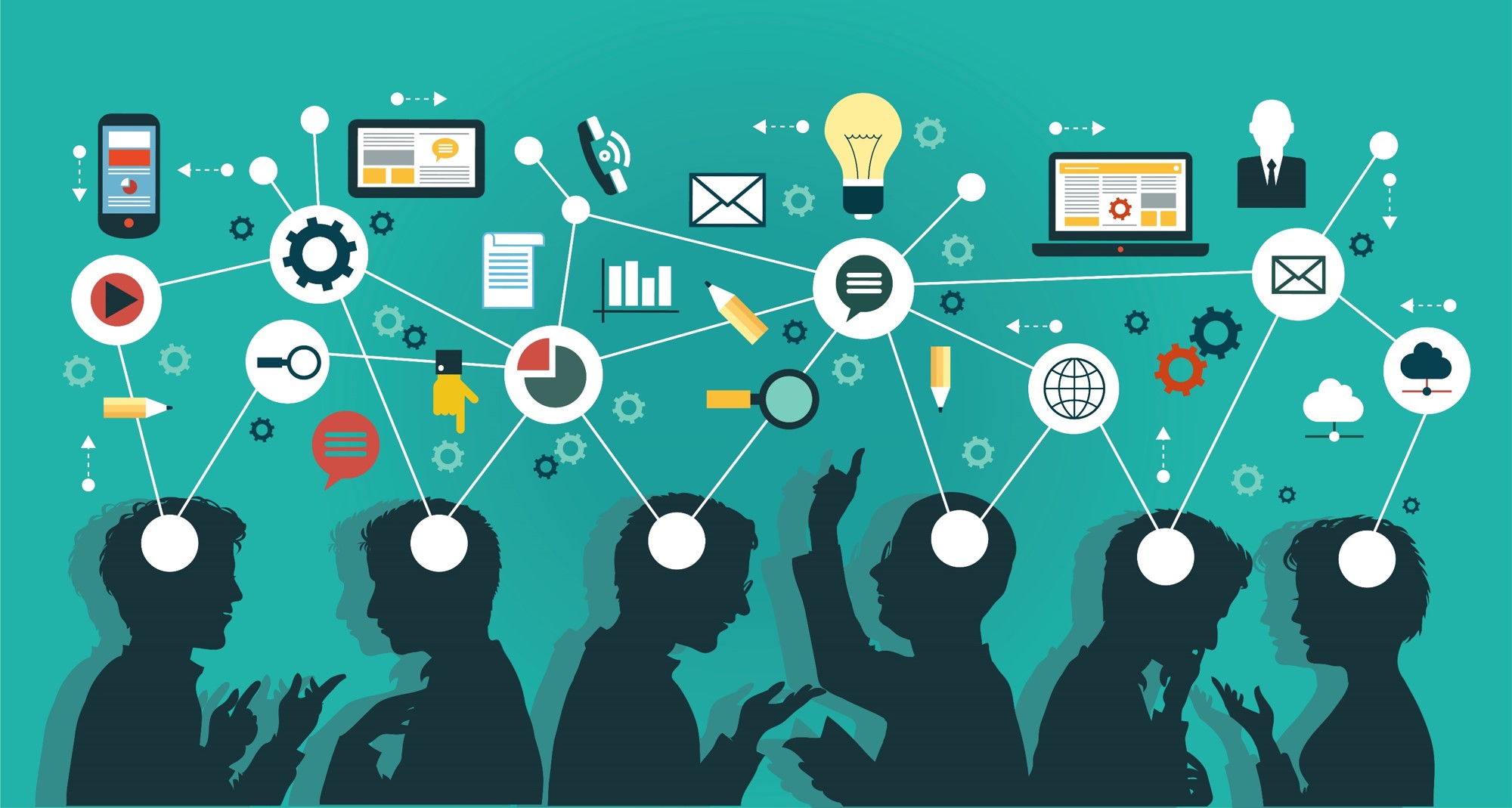 How could you support 
knowledge transfer 
at your library?

Please share in chat.
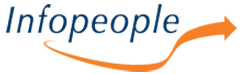 5 Phases of 
Building a Learning Culture

Assess
Plan
Design
Learn
Transfer
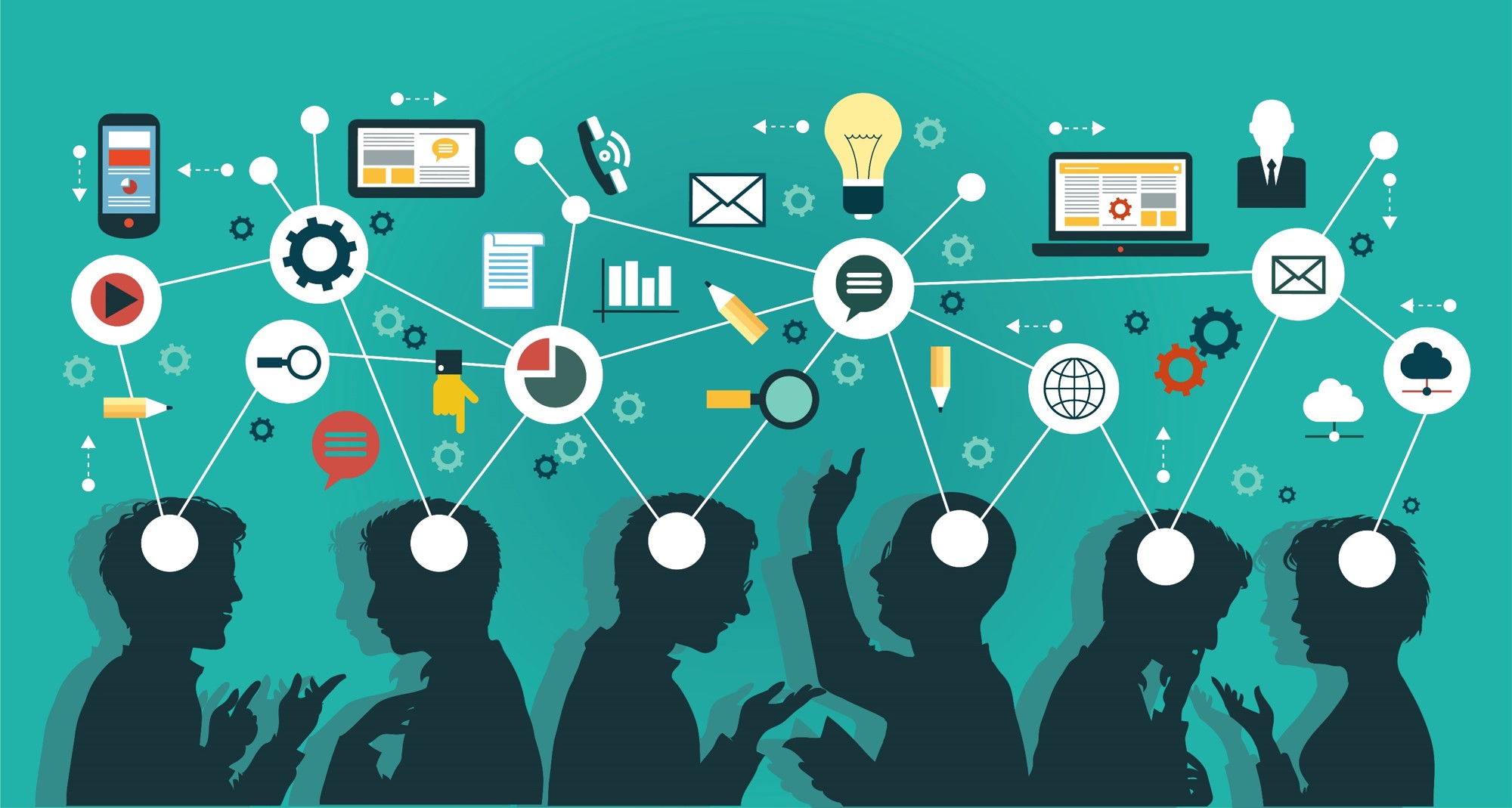 Download the PDF Handout
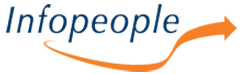 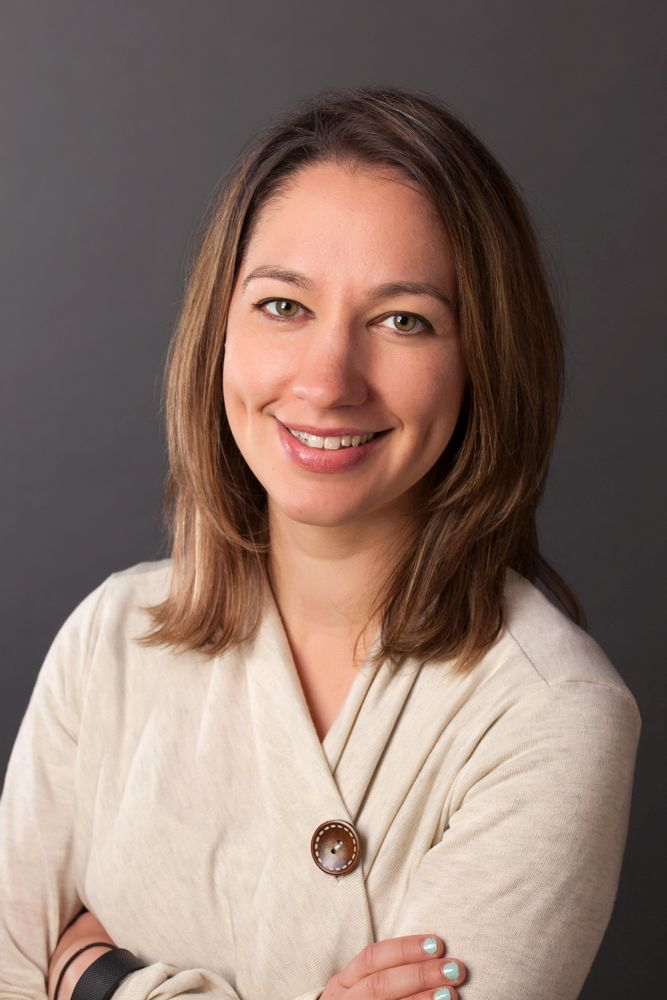 Rachel Rubin
Bexley Public Library

From Nothing to Something
Developing a Culture of Learning at 
Bexley Public Library
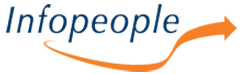 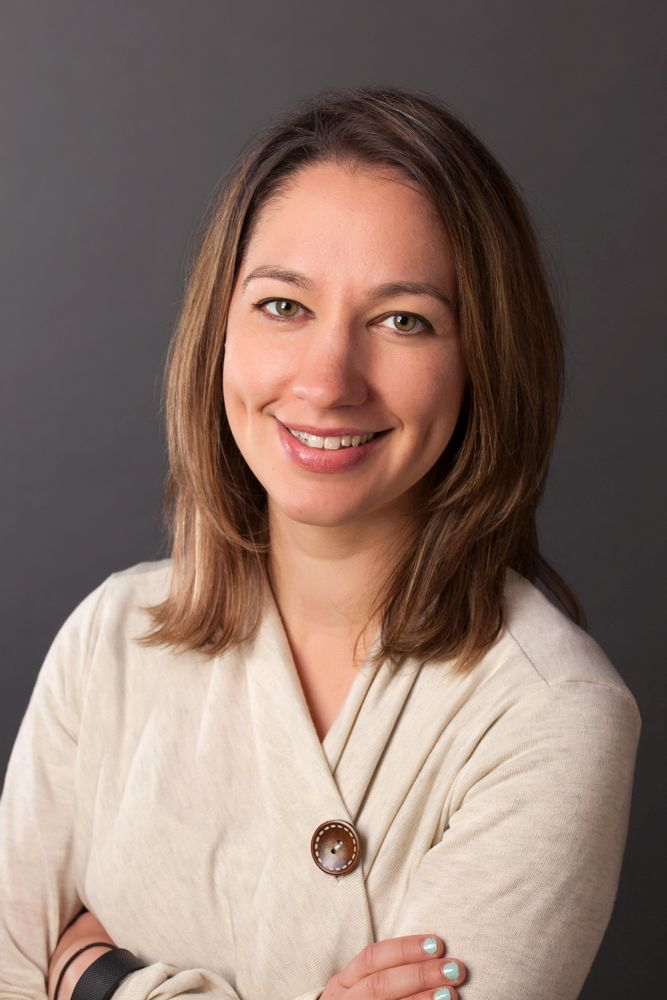 We’re not there yet.(Where is there, anyway?)
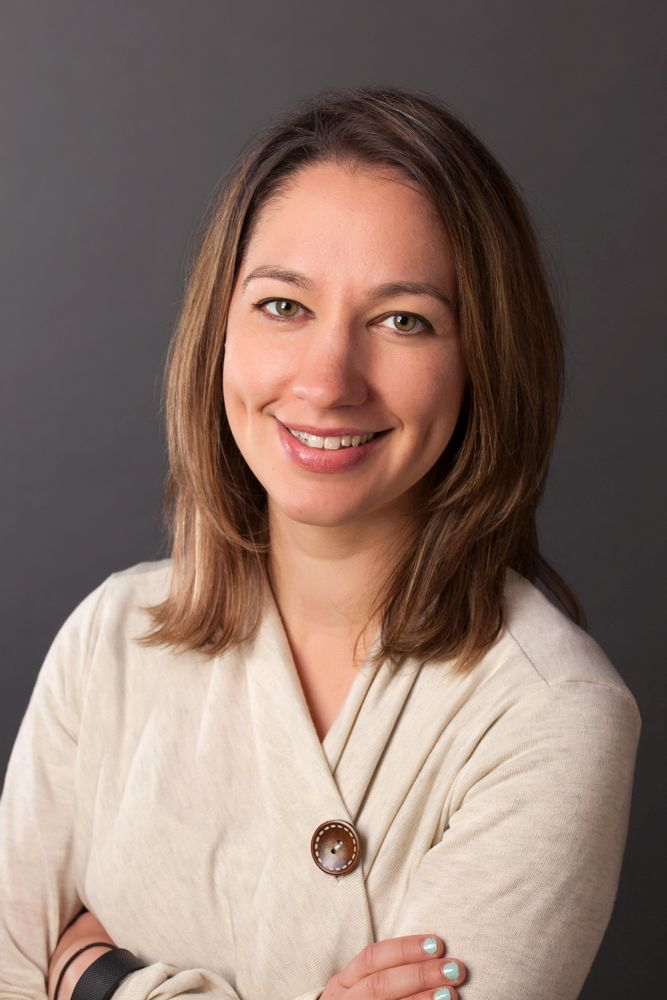 In the Beginning
No budget
No culture of learning
No support from administration for staff development
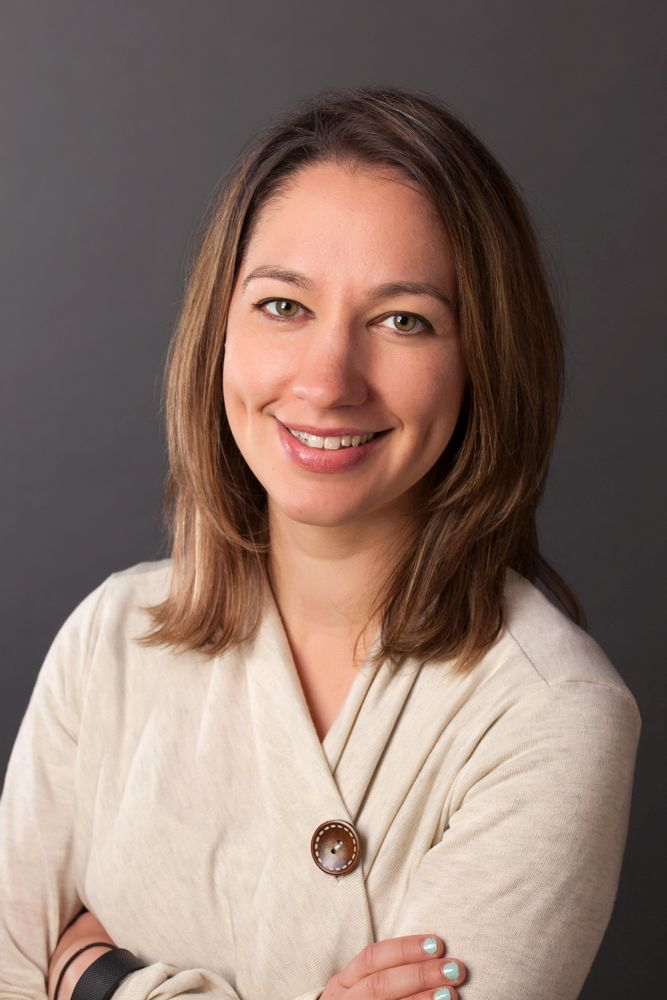 Getting Started
Make a commitment	
Financial (who do you have to convince?)
Time
A culture of learning starts at home
Department meetings, Supervisor/Manager meetings, all-staff meetings 
Open communication, breaking down silos
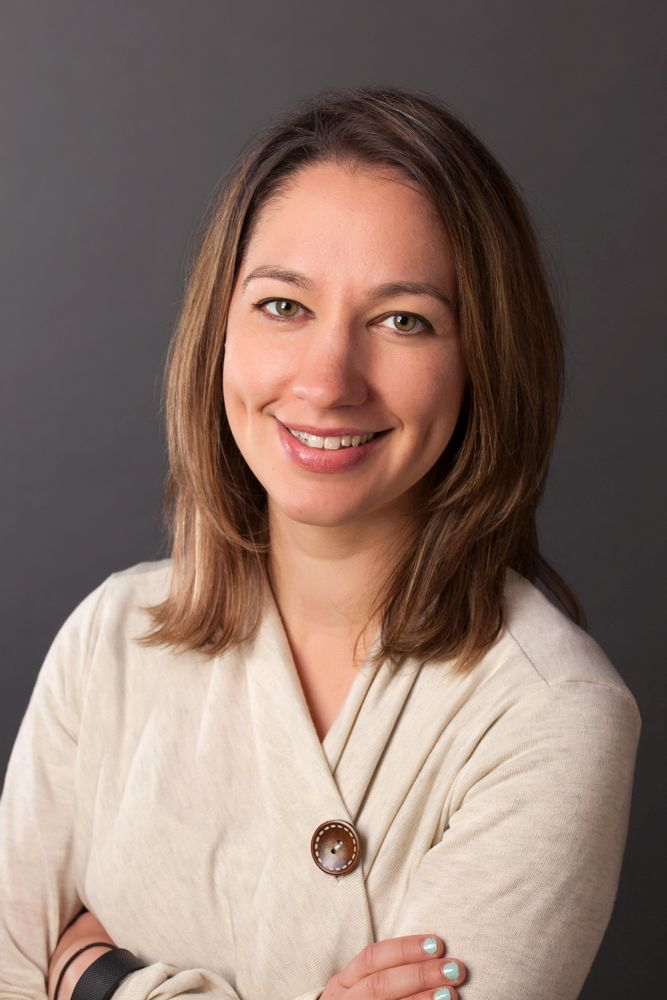 A Little Bit Louder Now
Creating opportunities for learning & teaching internally
Database quizzes
In-house training – who are the “experts”?
Getting out of the building
Webinars
Meetings
Conferences
Culture is about people
Hire smart
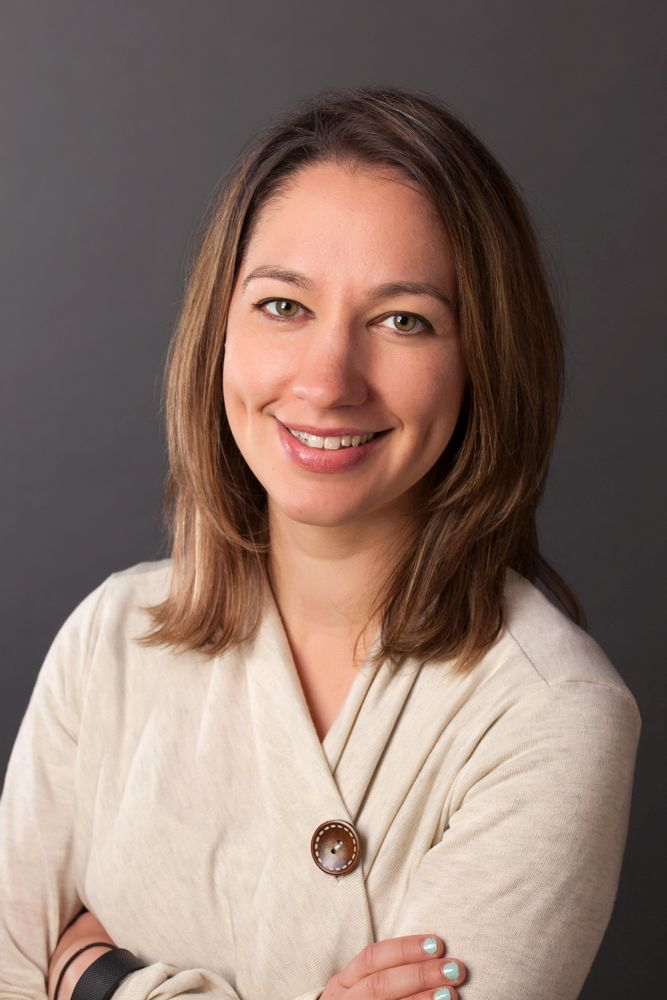 A Work in Progress
Formalize expectations	
How many development opportunities are staff expected to participate in? Each quarter? Each year?
Can it be fun?
Formalizing documentation 
How can new learning be shared?
Presentations? Intranet? 
Dedicated off-desk time
Development of consistent, effective onboarding orientation & training processes
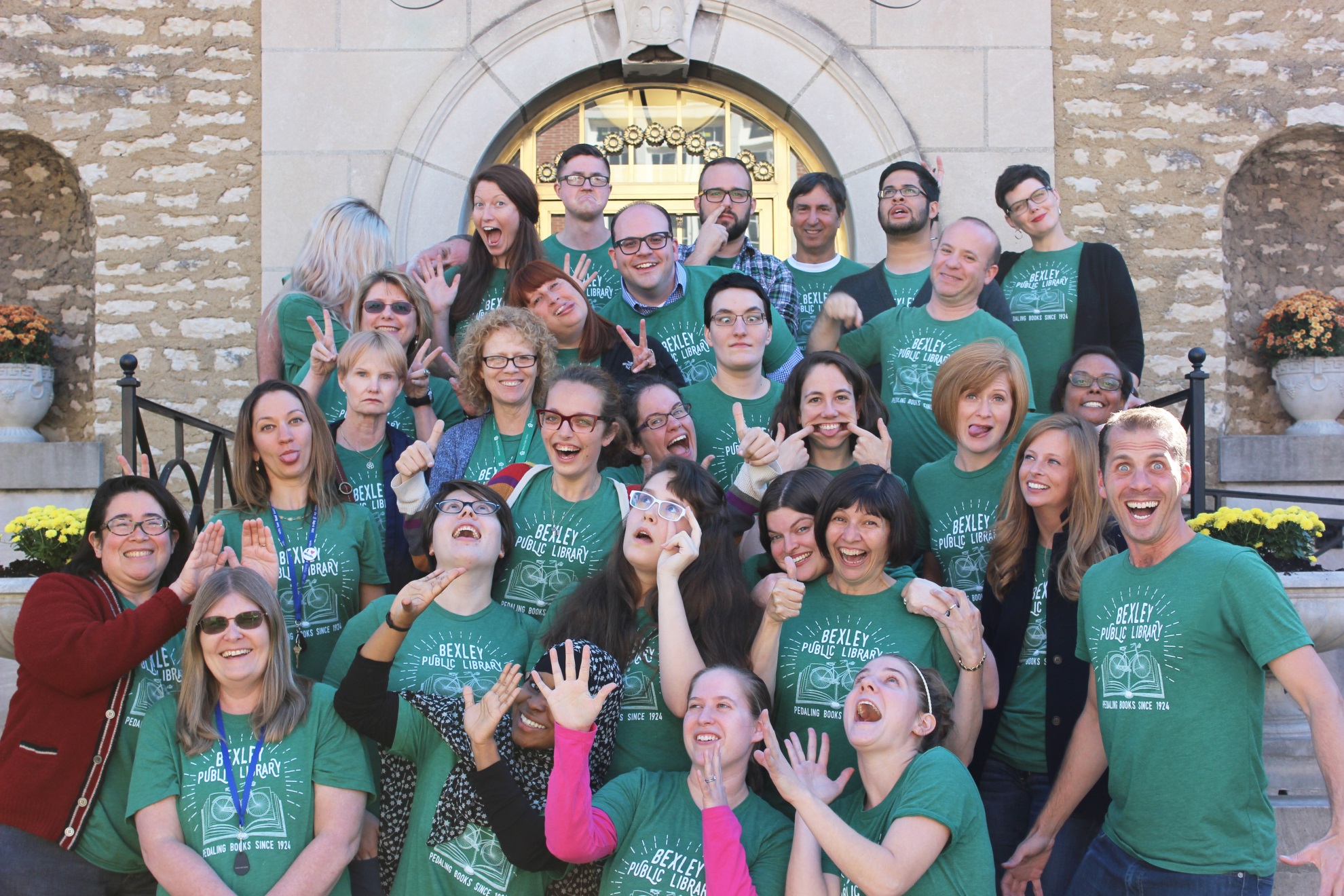 Maurice Coleman
Harford County Public Library

Learning Libraries – 
A Systems Approach for Change
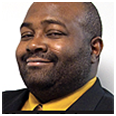 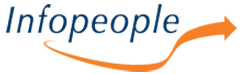 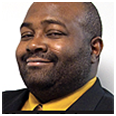 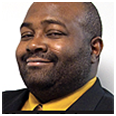 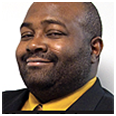 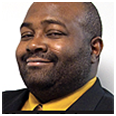 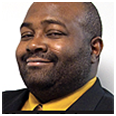 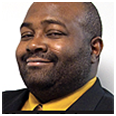 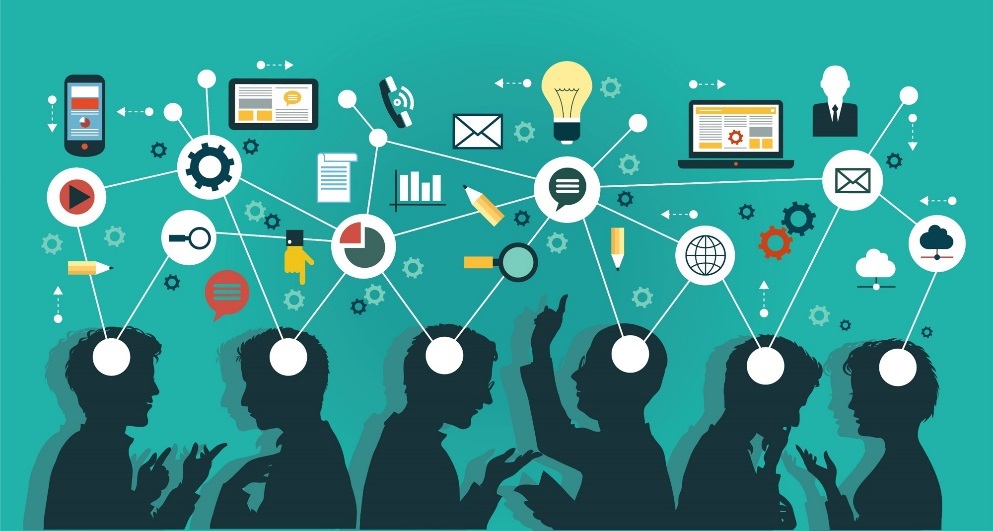 Building an
Effective Learning Culture
What Topics will be covered?
How to…
Assess organizational learning culture
Create a plan for organizational learning.
Design programs to foster staff development.
Build the capacity for rapid, continuous learning.
Support the transfer of knowledge to workplace.
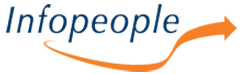 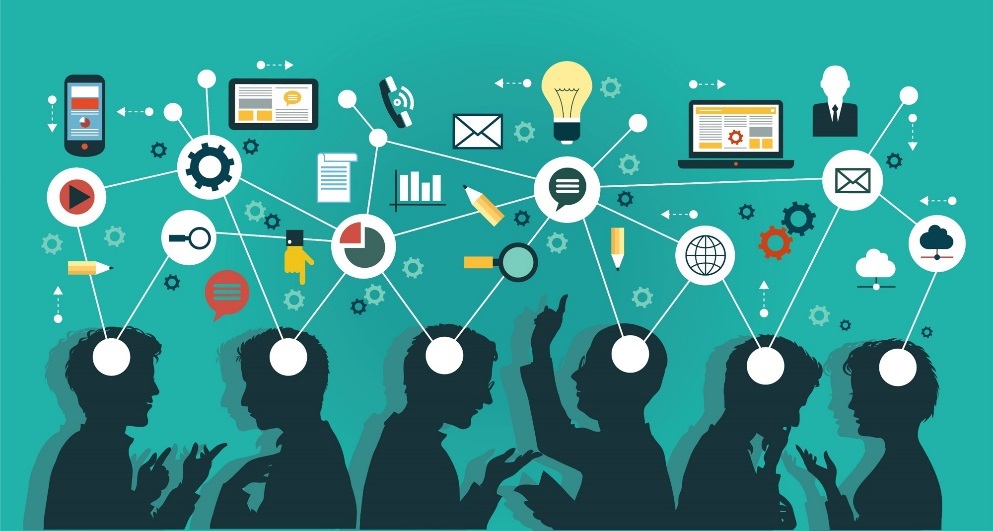 Building an
Effective Learning Culture
What to Expect?
Content will follow 70/20/10 rule
Delivery will be non-traditional: videos, podcasts, interactive
Each team will be paired with a mentor
Reinforcement will be both individual- and team-driven 
Will focus on practical application within libraries 
Online content will be mostly asynchronous but team based
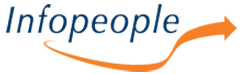 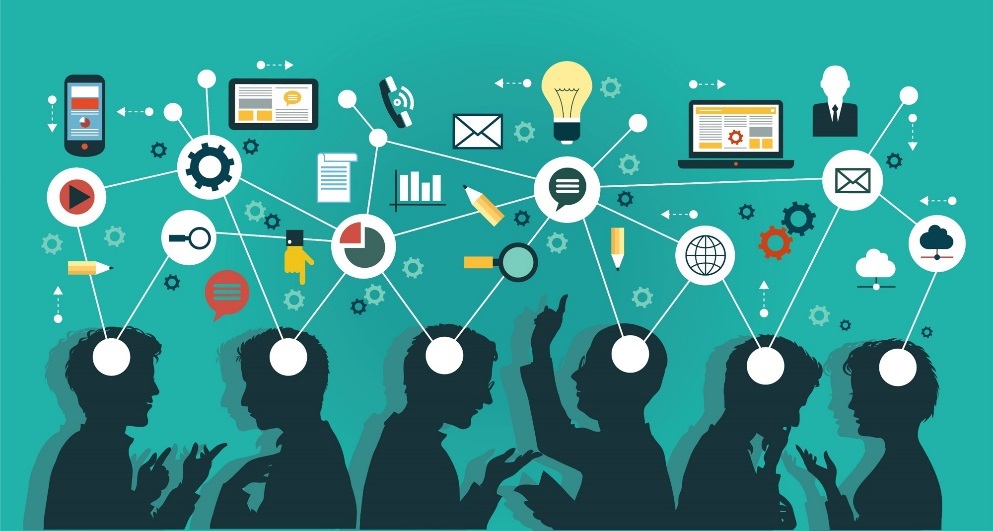 Building an
Effective Learning Culture
Who should apply?
Participants will apply as a team
Teams will consist of 3 to 5 people with a designated team lead
Mix of administrators, managers, front line staff
Teams should be from the same library, branch, or department
Team makeup will be determined by the library applying
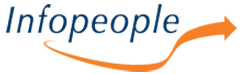 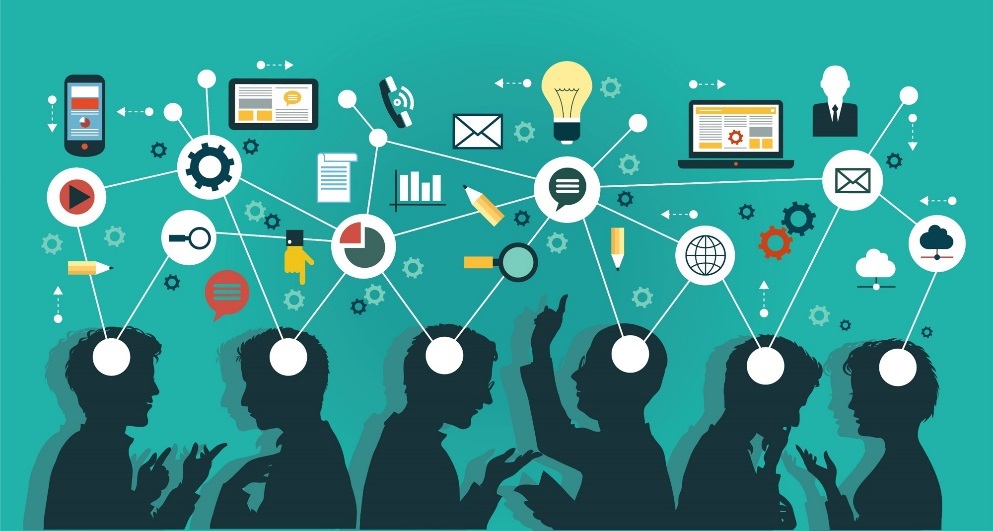 Building an
Effective Learning Culture
Why teams?
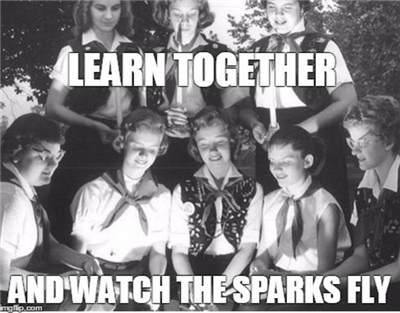 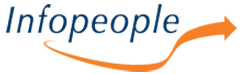 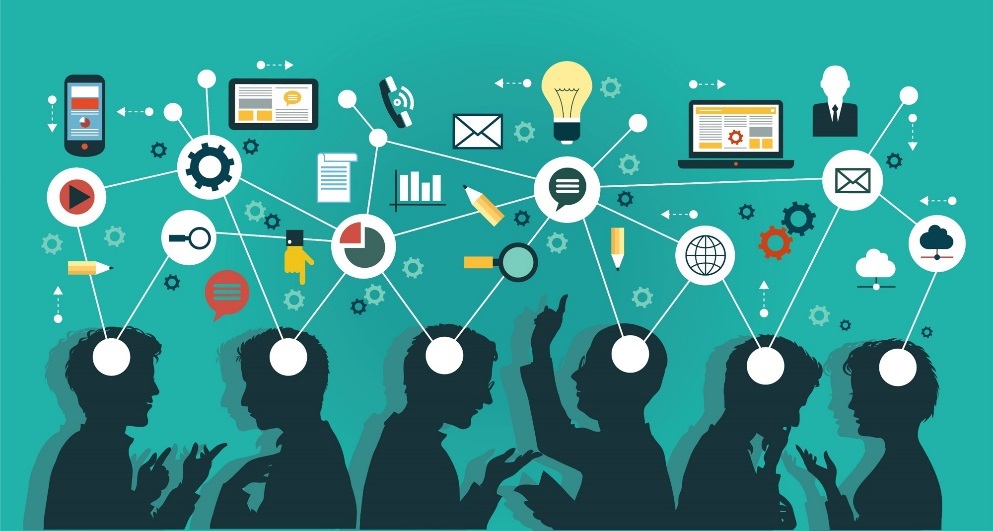 Building an
Effective Learning Culture
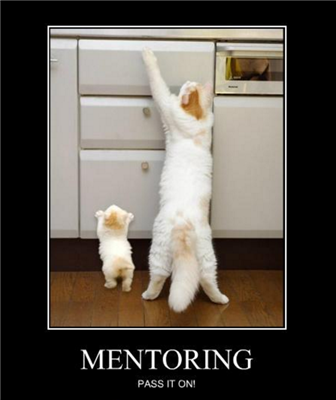 What will mentors do?
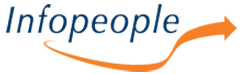 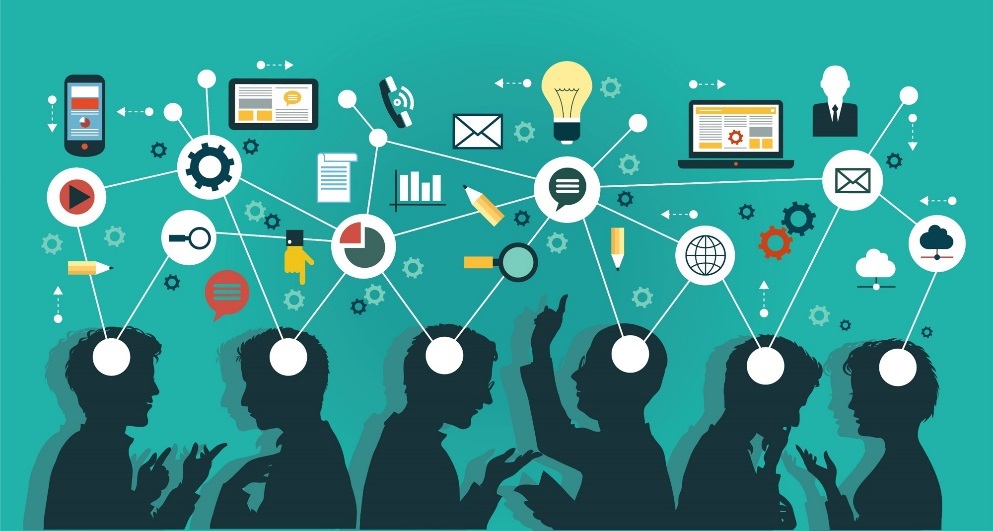 Building an
Effective Learning Culture
Who are the mentors?
Jami Carter 	Tooele City Library, Utah
Maurice Coleman 	Harford County Public Library, Maryland
Colleen Hooks 	Orange County Library System, Florida
Shana Munn 	Arlington Public Library, Texas
Jennifer Peterson 	WebJunction, Washington
Rachel Rubin 	Bexley Public Library, Ohio
Sandra Smith 	Denver Public Library, Colorado
Cheryl Wright 	Indianapolis-Marion County Library, Indiana
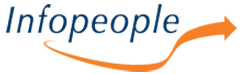 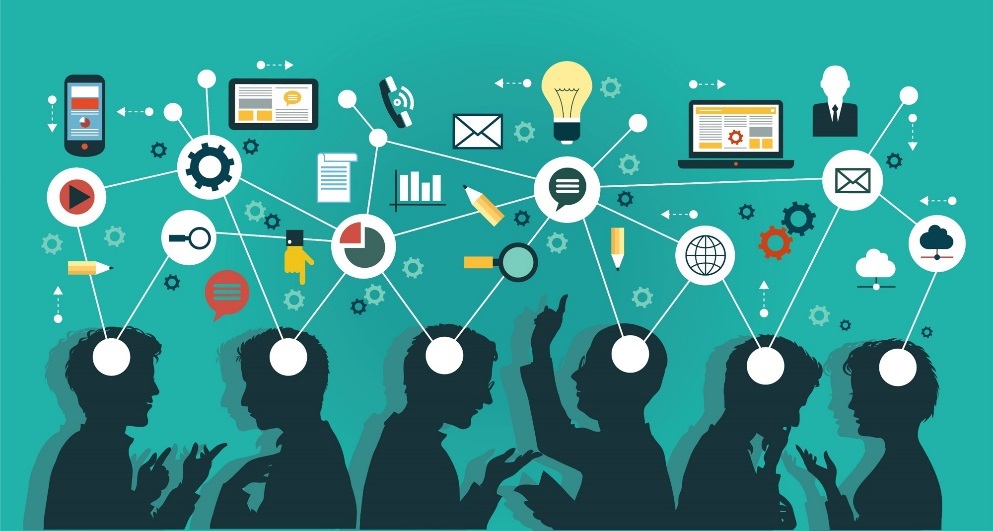 Building an
Effective Learning Culture
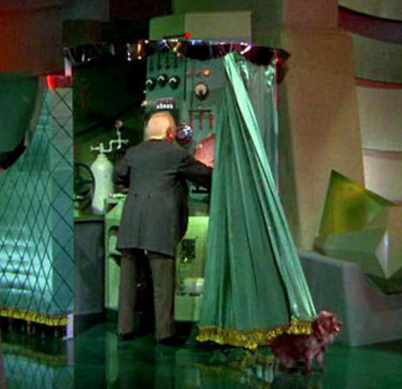 What will instructors do?
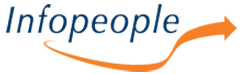 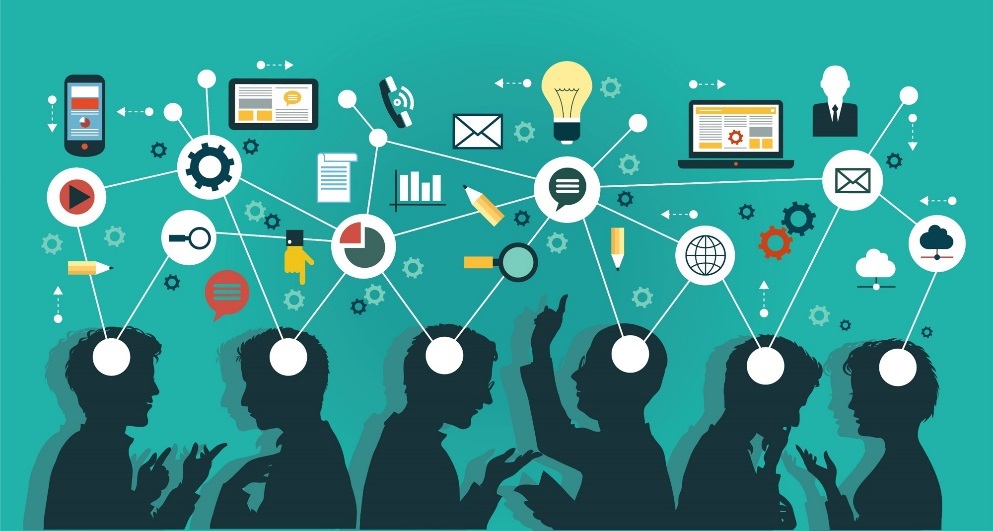 Building an
Effective Learning Culture
What is expected of participants?
Average 10 hours per month (individual + group)
Online participation
Team work
Mentor meetings
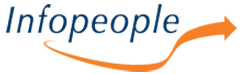 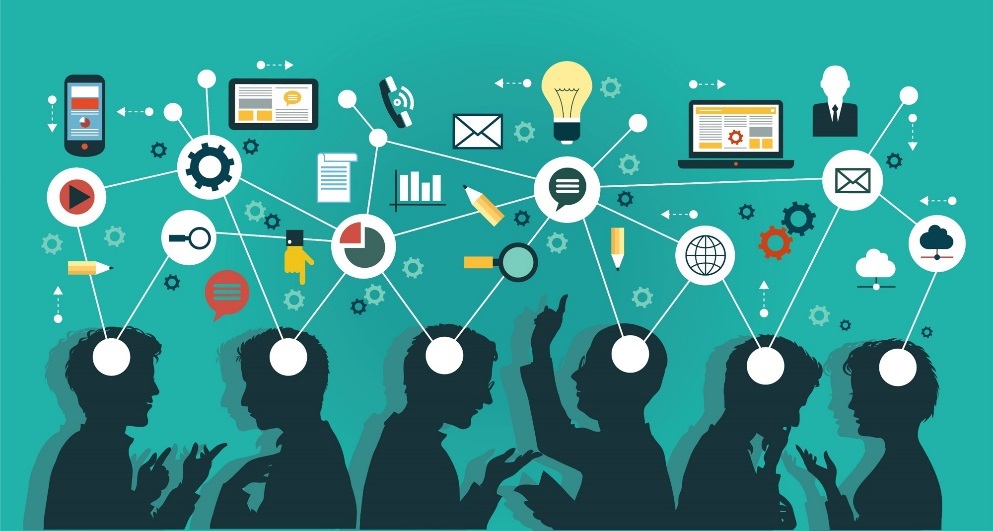 Building an
Effective Learning Culture
How do libraries apply?
Application open November 1-23
Submit one application per team
Applications will be reviewed November 28-December 9
Teams must get support of their library administration/management
10 teams will be accepted
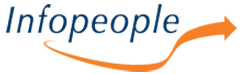 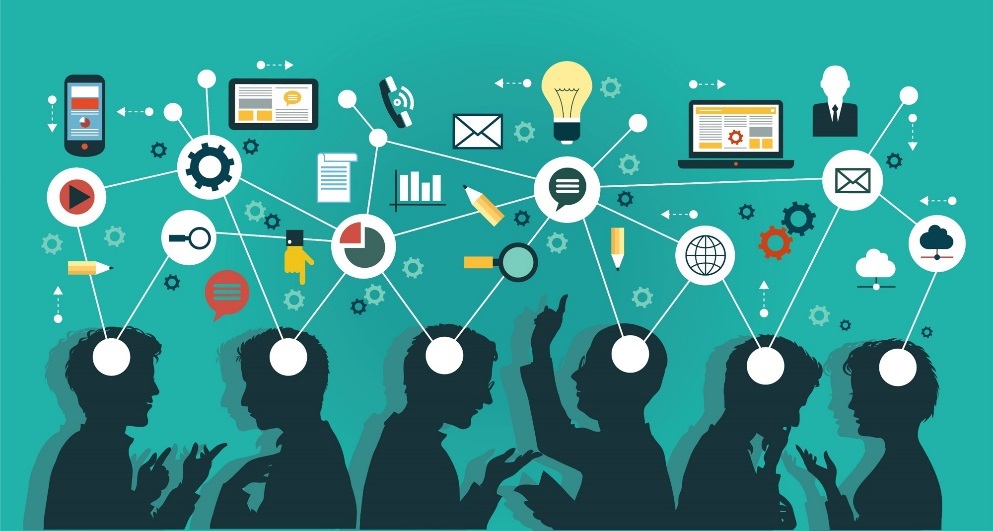 Building an
Effective Learning Culture
How much does it cost?
Cost is per team (not per individual) for 3 – 5 people
$500 California Libraries/$600 Out of State 
No application fee
Accepted teams will be invoiced
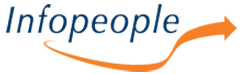 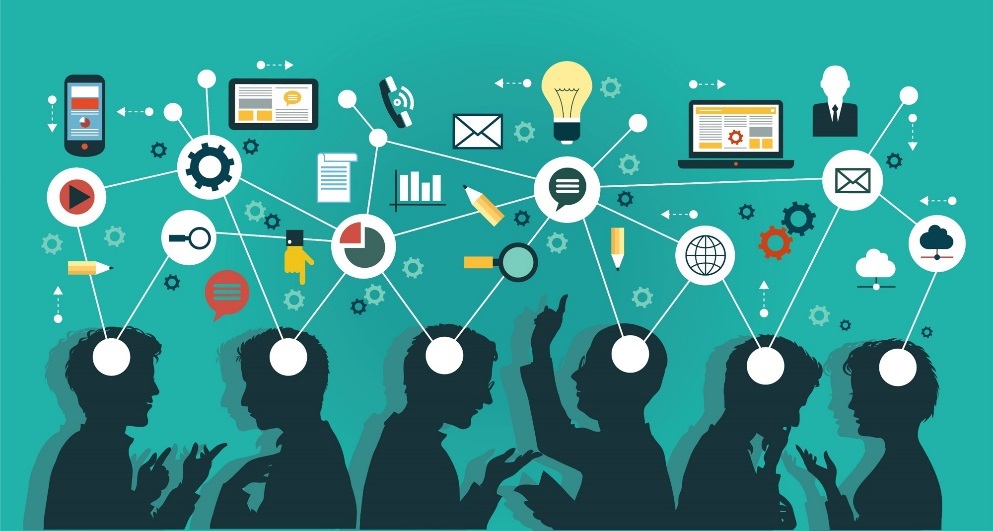 Building an
Effective Learning Culture
What is the Time Frame?
November 1: 	Application OpensDecember 9:	Teams Chosen
January: 		Learning Begins
February-May: 	Content delivery & Mentoring
June: 			Final Assignment & Course Evaluation
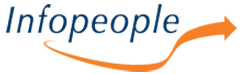 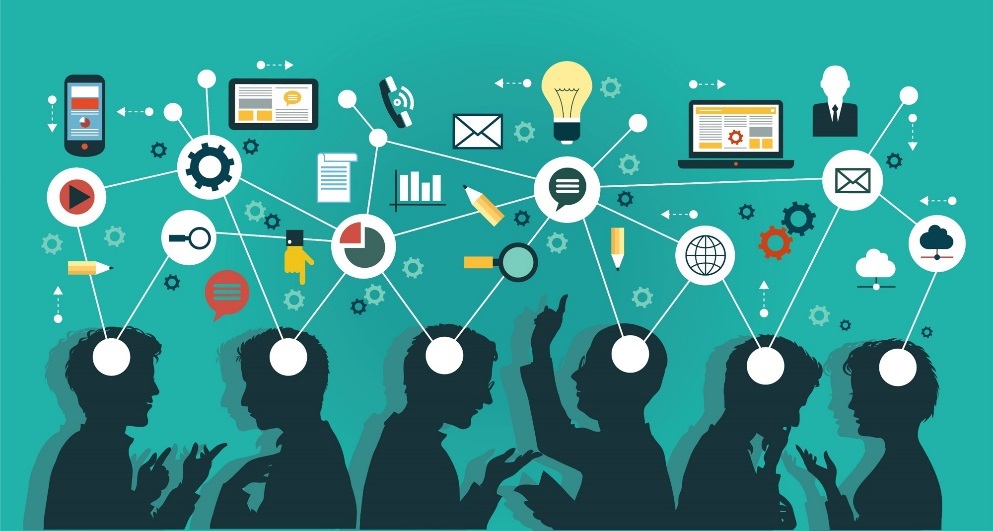 Building an
Effective Learning Culture
Interested?
Visit our info page:
			https://infopeople.org/belc
			
			Join our email list:
			https://www.infopeople.org/belcupdates
			Questions? Email belc@infopeople.org

			
			
			Download the PDF Handout
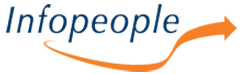 Questions?
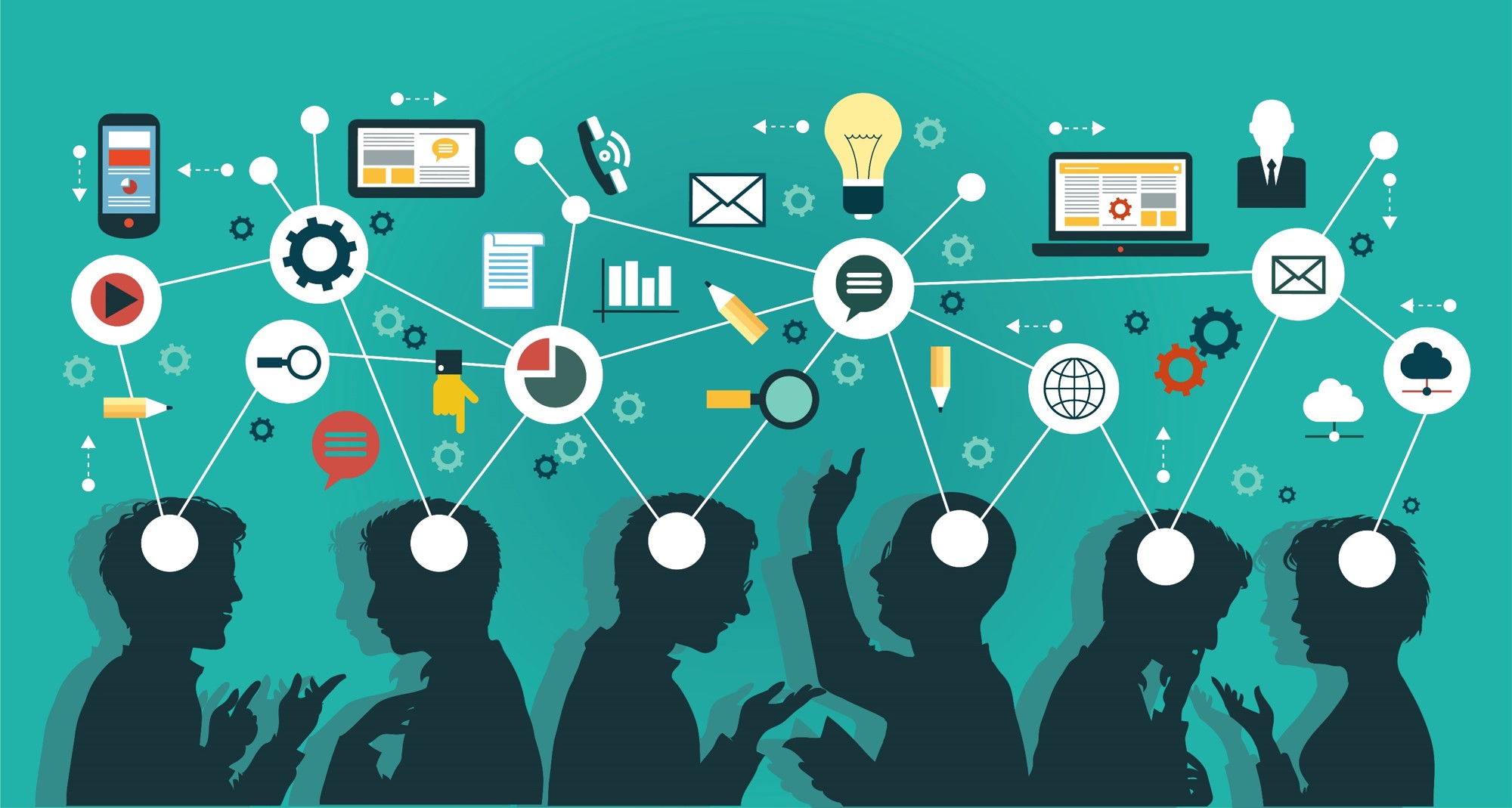 B.  Online Courses
A.  Webinars
Visit our info page:
https://infopeople.org/belc
			
Join our email list:
https://www.infopeople.org/belcupdates
Send us an email
belc@infopeople.org

Download the PDF Handout
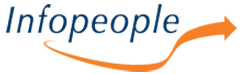 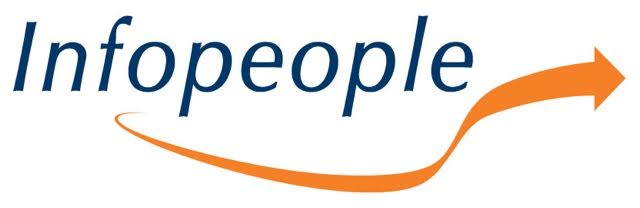 Thank you for attending today’s Infopeople Webinar!
Infopeople is dedicated to bringing you the best in practical library training and improving information access for the public by improving the skills of library workers. Infopeople, a grant project of the Califa Group, is supported in part by the Institute of Museum and Library Services under the provisions of the Library Services and Technology Act administered in California by the State Librarian. This material is covered by Creative Commons 4.0 Non-commercial Share Alike license.  Any use of this material should credit the funding source.